Saying what I and others do
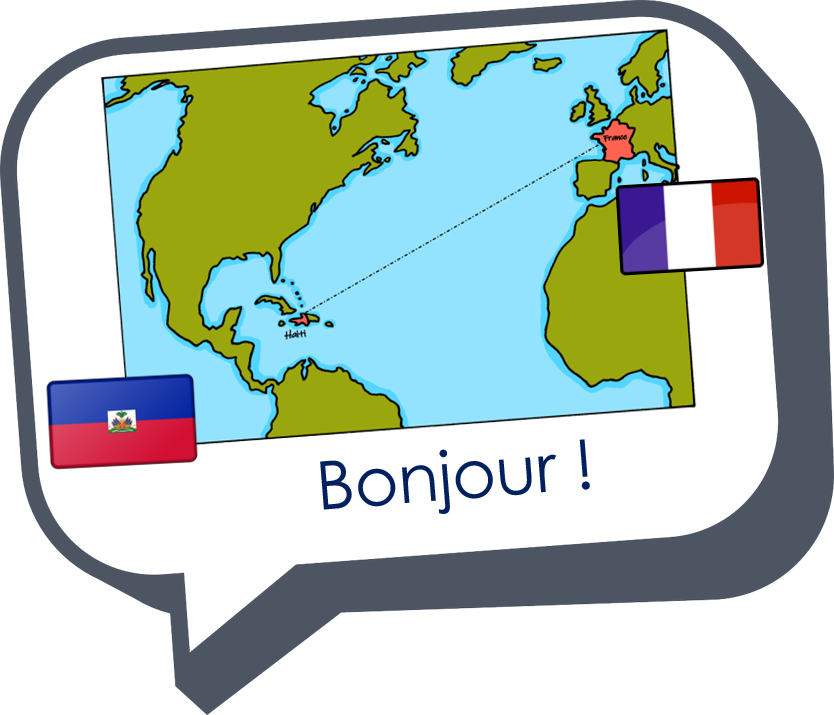 rouge
Follow ups 1-5
[Speaker Notes: Artwork by Steve Clarke. Pronoun pictures from NCELP (www.ncelp.org). All additional pictures selected from Pixabay and are available under a Creative Commons license, no attribution required.

Phonics: SSC [et] [ez]  - et [6] nez [2661] Vocabulary (new words in bold):  porter [105] regarder [425] chanson [2142] chapeau [2908] film [848] maison [325] uniforme [1801] et [6] mais [30] à (meaning ‘at’ and ‘to’) [4] Revisit 1: --
Revisit 2: Revisit days of the week, sérieux [412] heureux [764] curieux [2424] courageux [2198 semaine [245]

Londsale, D., & Le Bras, Y.  (2009). A Frequency Dictionary of French: Core vocabulary for learners London: Routledge.

The frequency rankings for words that occur in this PowerPoint which have been previously introduced in these resources are given in the SOW and in the resources that first introduced and formally re-visited those words. 
For any other words that occur incidentally in this PowerPoint, frequency rankings will be provided in the notes field wherever possible.]
Follow up 1a:
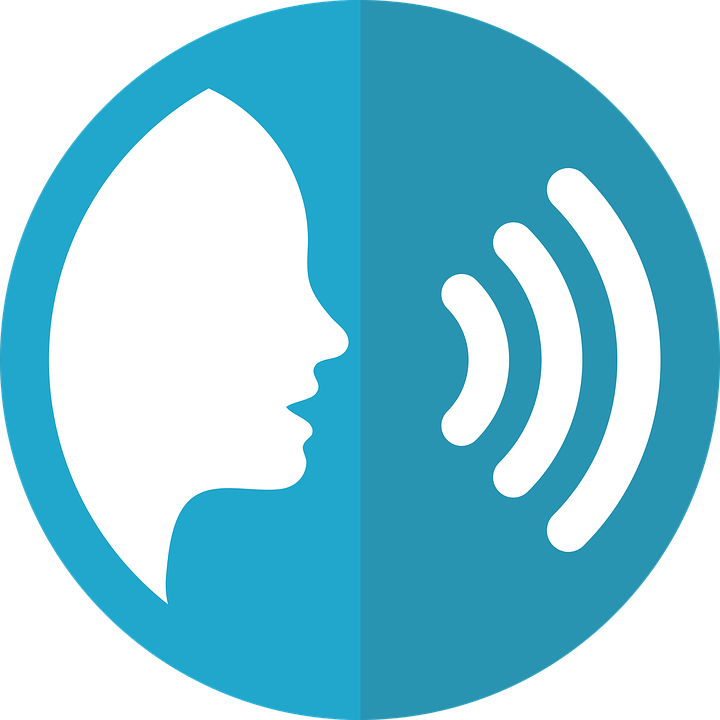 [é][er]
Lis le poème avec un/une partenaire.
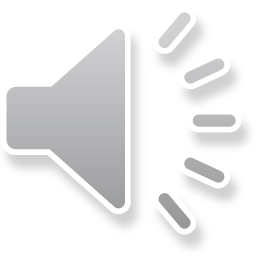 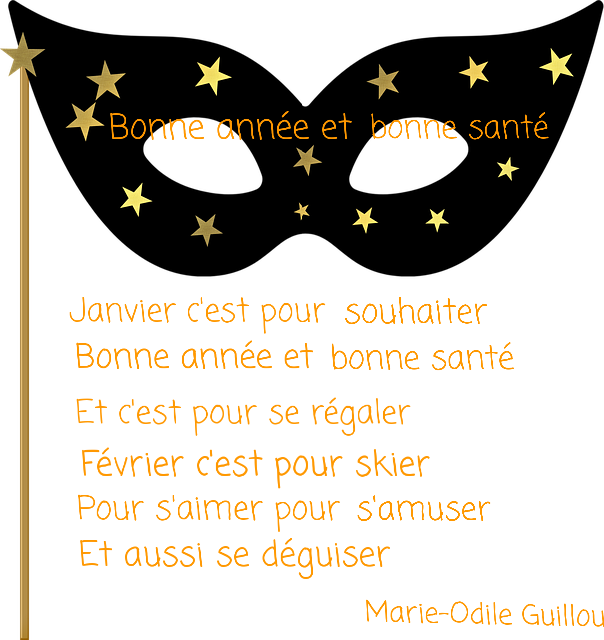 Janvier c’est pour souhaiterBonne année et bonne santéEt c’est pour se régalerFévrier c’est pour skierPour s’aimer pour s’amuserEt aussi se déguiser
January is for wishinga good year and good healthand it’s for feastingFebruary is for skiingfor loving and for having fun
and also for dressing up
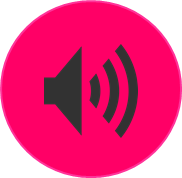 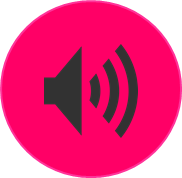 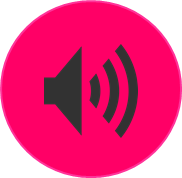 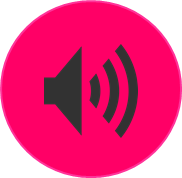 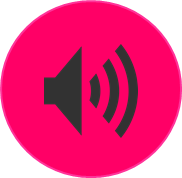 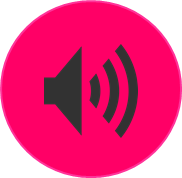 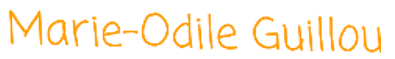 [Speaker Notes: Timing: 3 minutes

Aim: to practise the pronunciation of SSC [é, er] in a poem about the new year.

Procedure:
This time pupils read the poem aloud in pairs, line by line.
Then click to listen to the full poem.
Move on to the next slide with some cultural information about January in France.]
Follow up 1b:
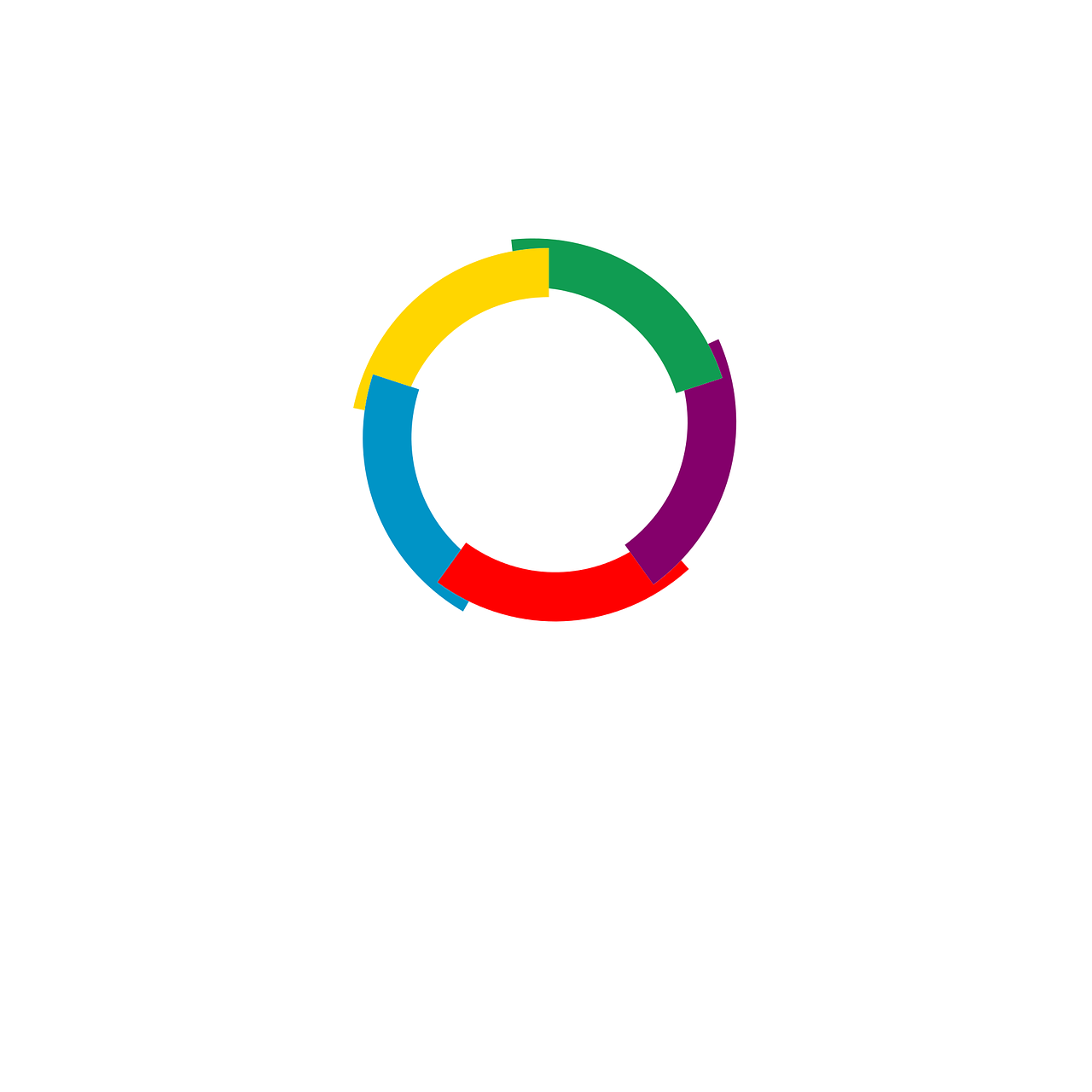 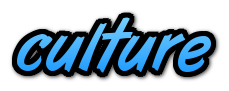 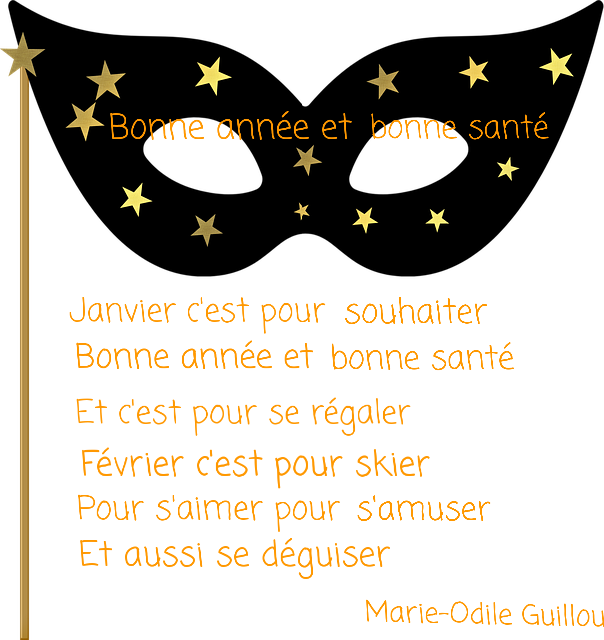 Bonne Année !  Literally ‘Good year!’ it means ‘Happy New Year!’.It is the first thing you have to say to everyone you talk to for the first time in January.In France, you have the whole month of January to souhaiter la bonne année.

You can say Bonne Année ! or Bonne année et bonne santé ! (Happy New Year and good health!)
Janvier c’est pour souhaiterBonne année et bonne santé
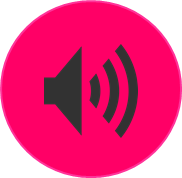 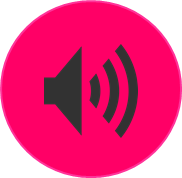 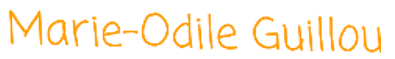 January is for wishinga good year and good health
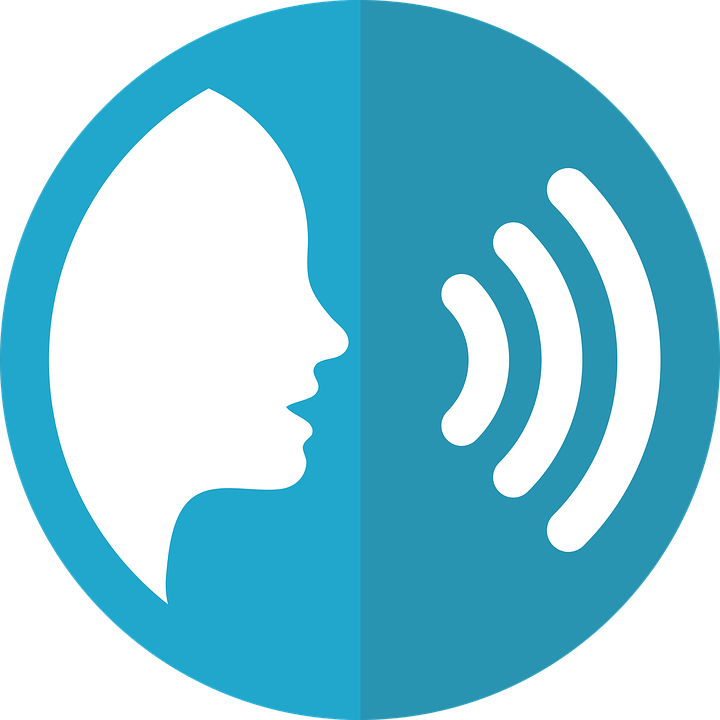 Wish five people in your class a Happy New Year in French.
[Speaker Notes: Timing: 2 minutes

Aim: to present some cultural information about January in France.

Procedure:
Click to present the information.
Pupils practise saying one of the two New Year’s greetings to five others in their class.

Source information:
https://www.commeunefrancaise.com/blog/happy-new-year-france]
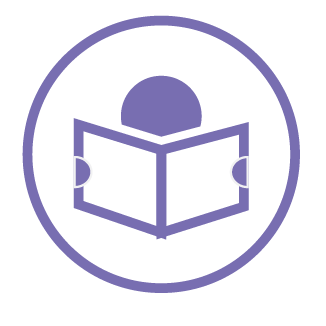 un jean = jeansen ligne = onlineune école = a school
Lis les messages.
Follow up 2:
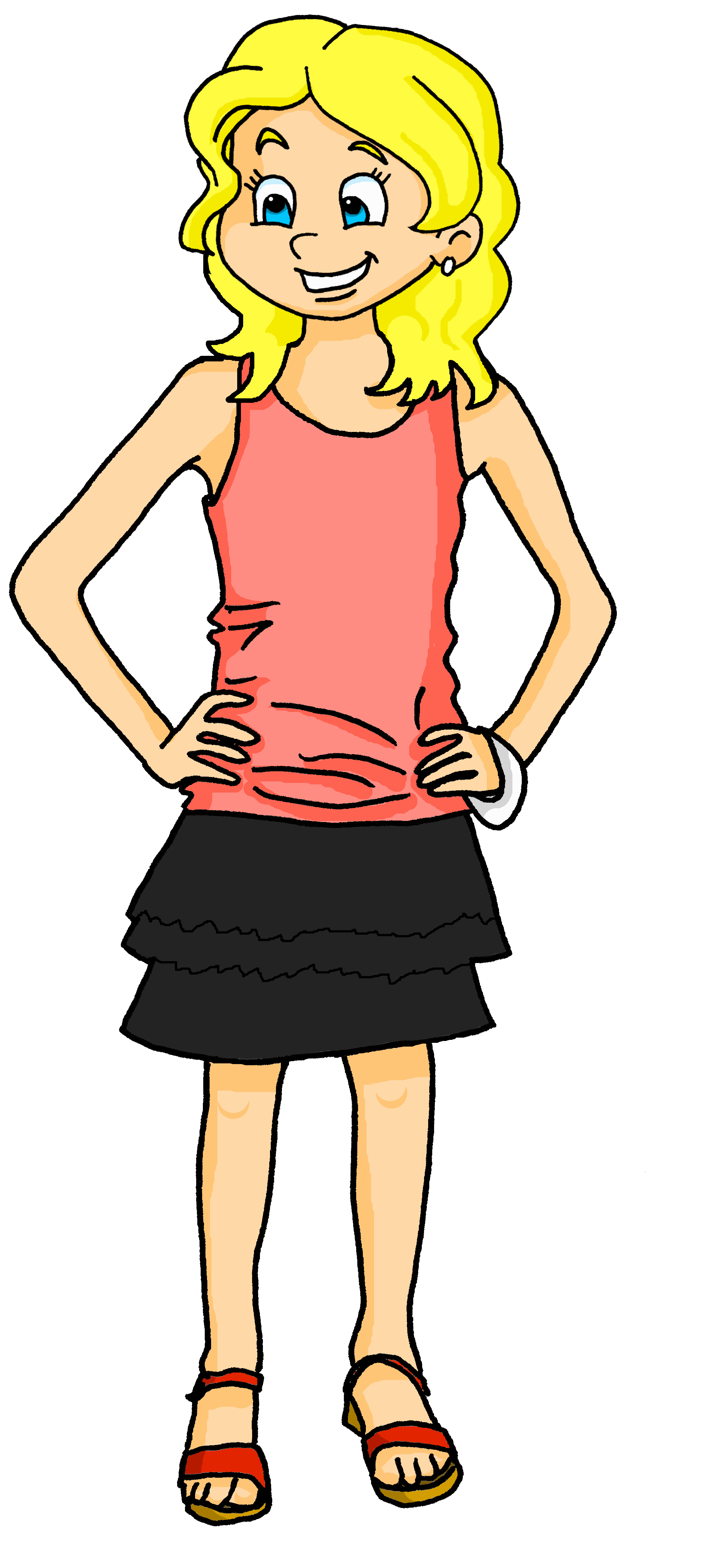 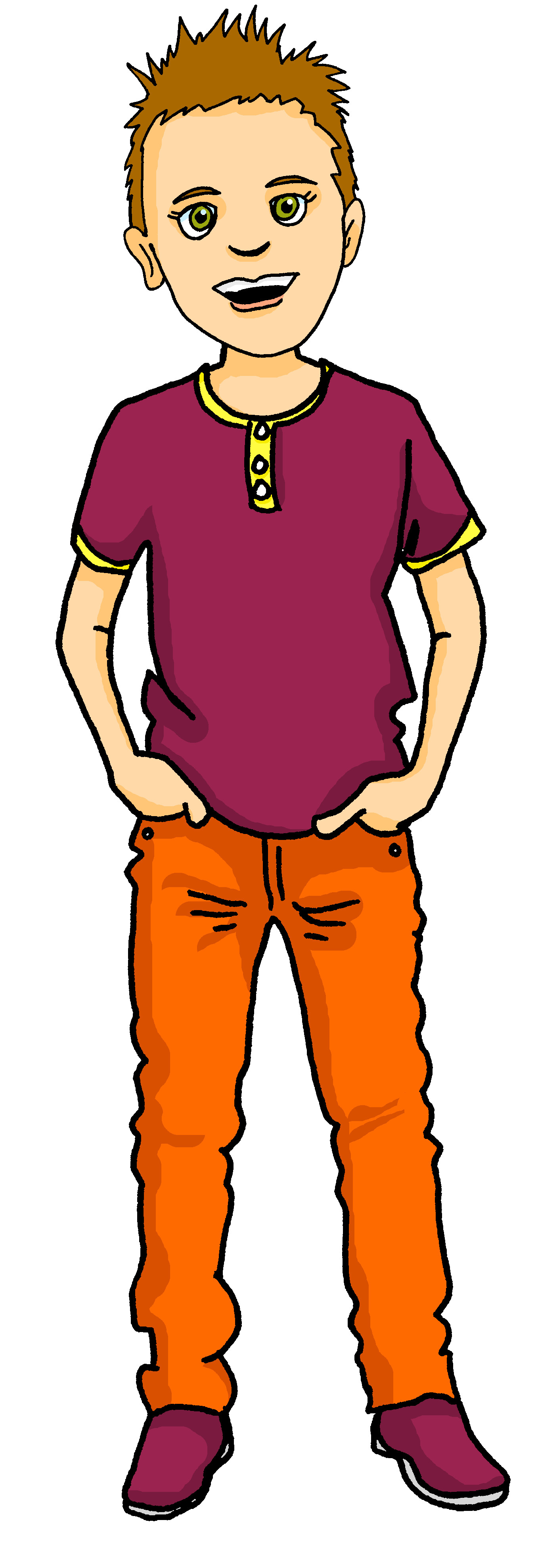 Clémentine décrit les activités d’Adèle et de Pierre.
lire
Écris en anglais.
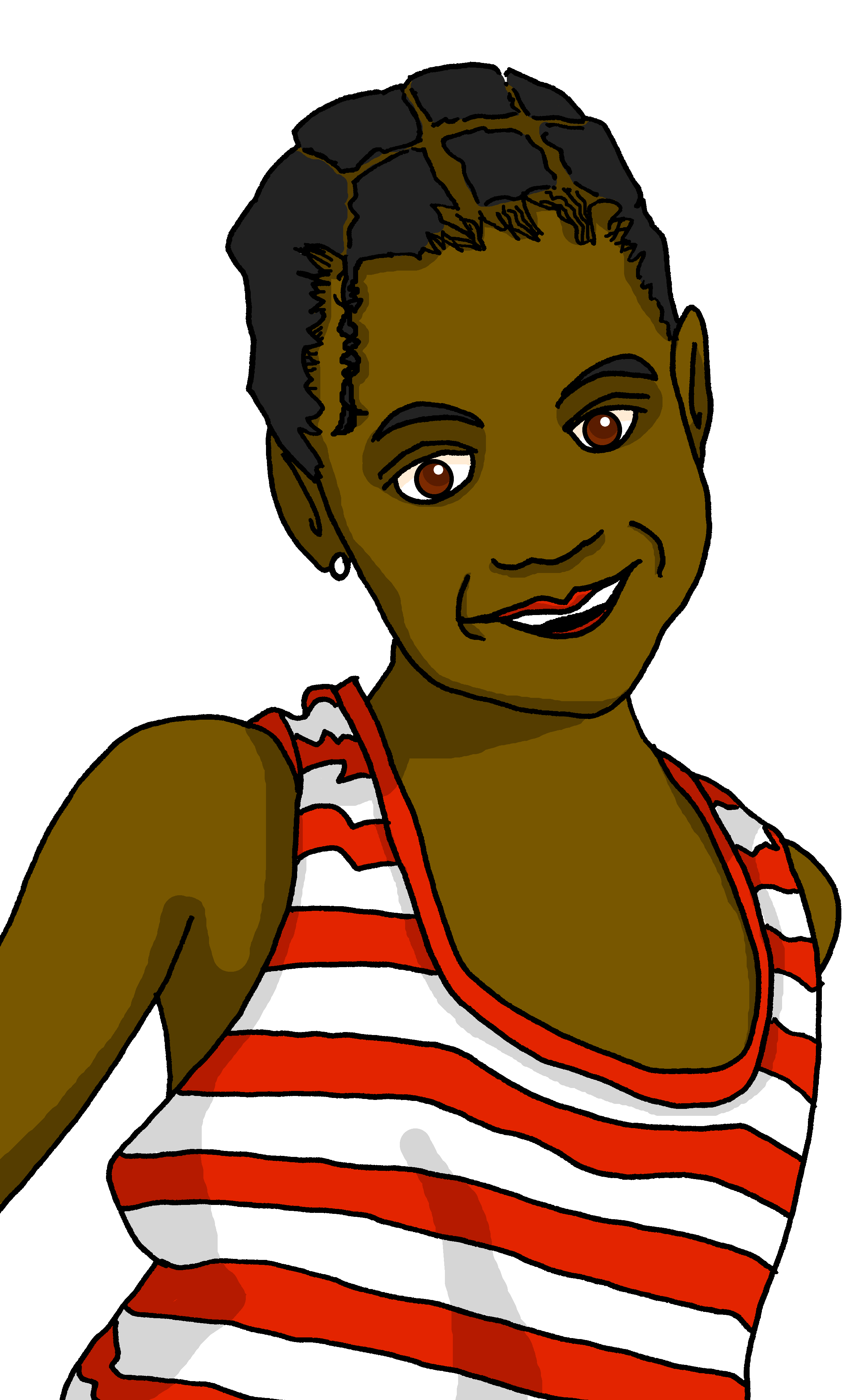 Le samedi, elle porte un t-shirt à la maison.
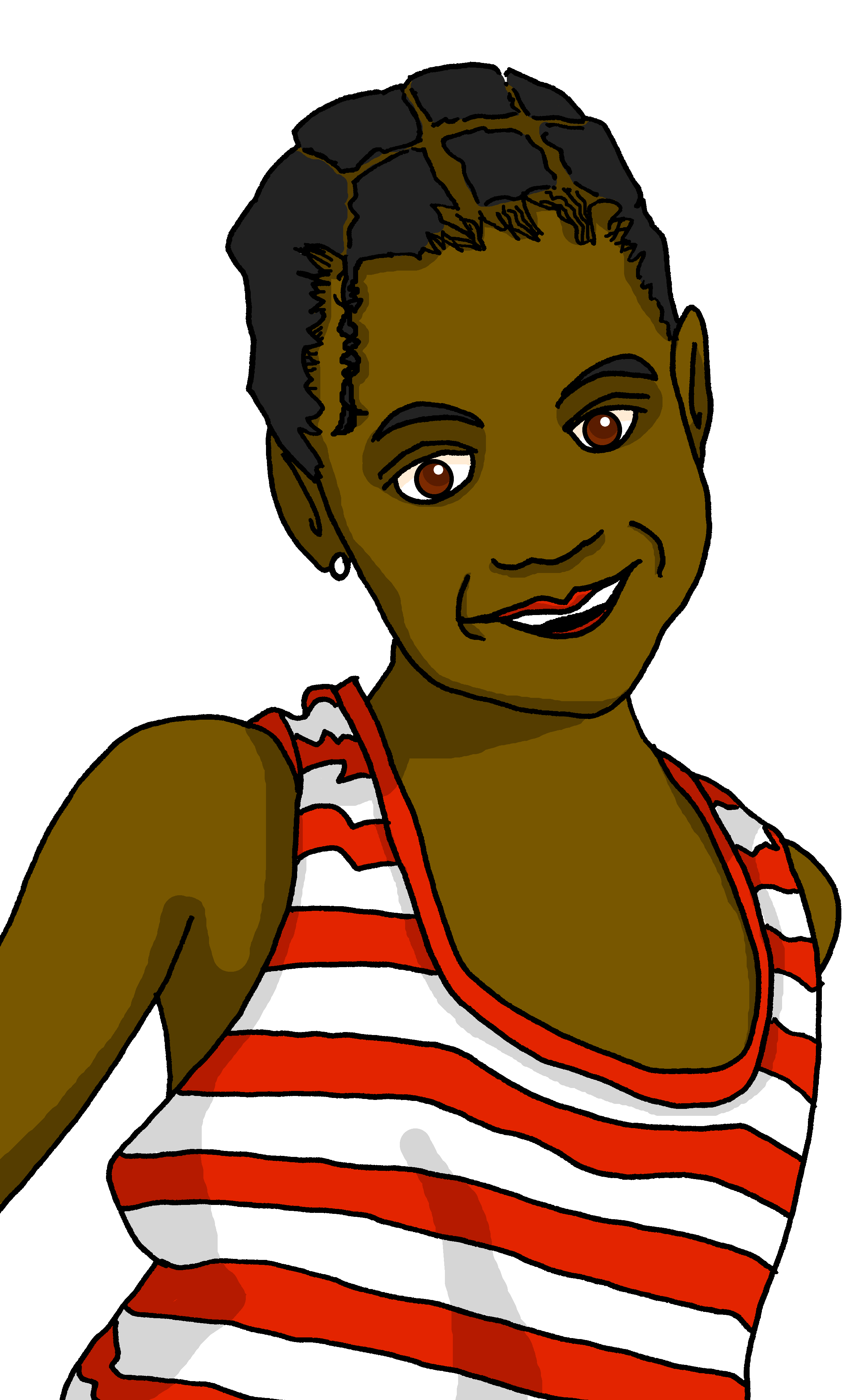 Aujourd’hui elle parle en ligne* avec Léa.
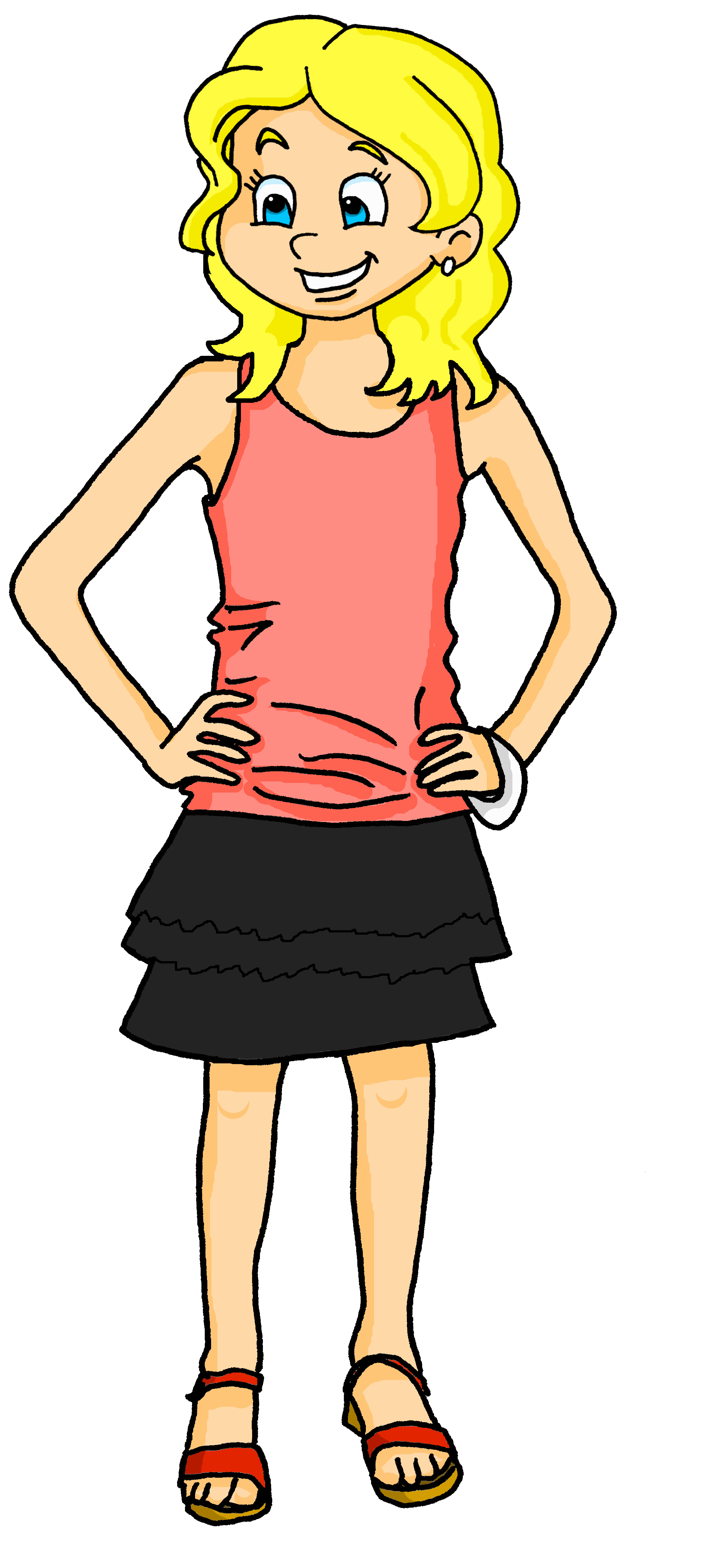 at home
wears a t-shirt
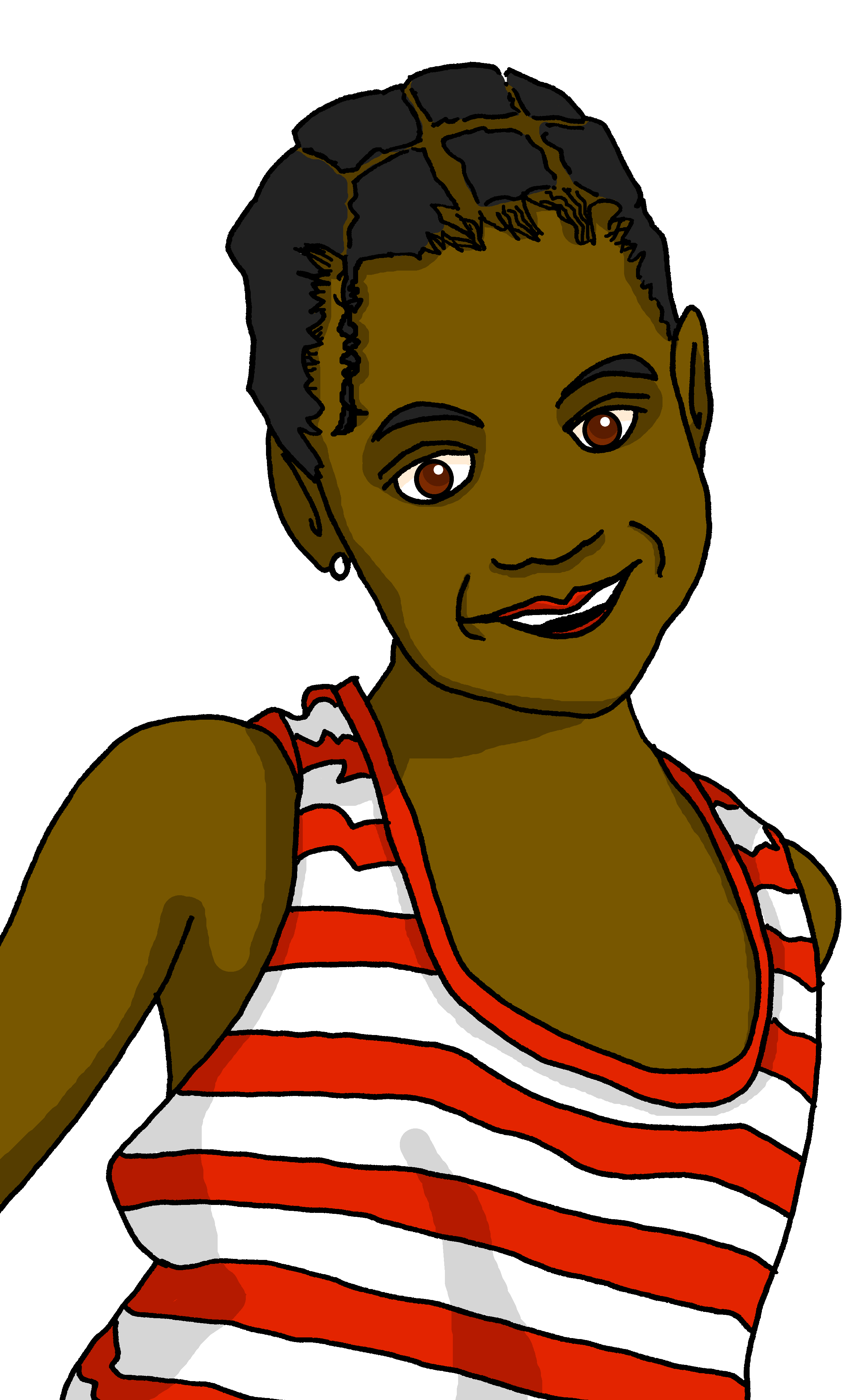 Normalement, il porte un jean* à la maison.
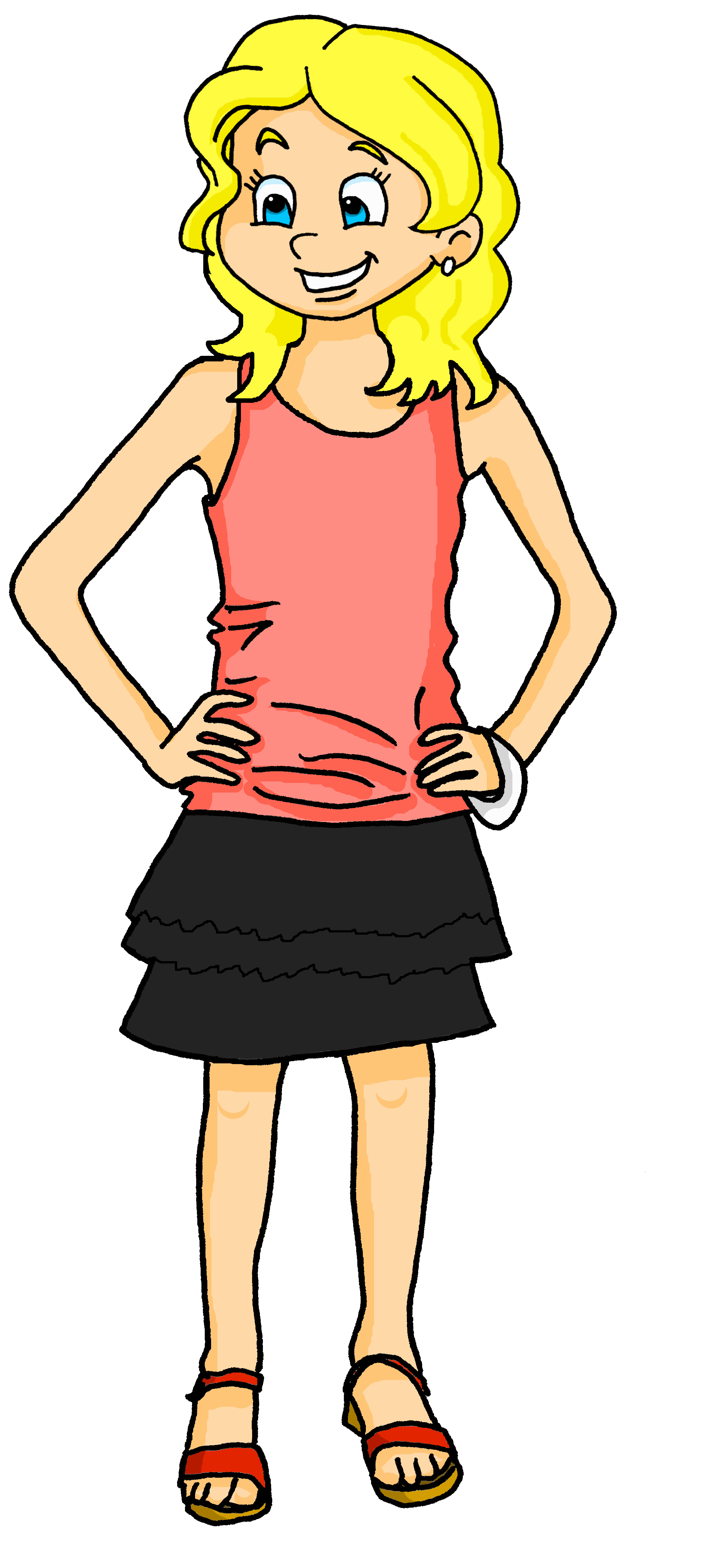 with Léa
is talking online
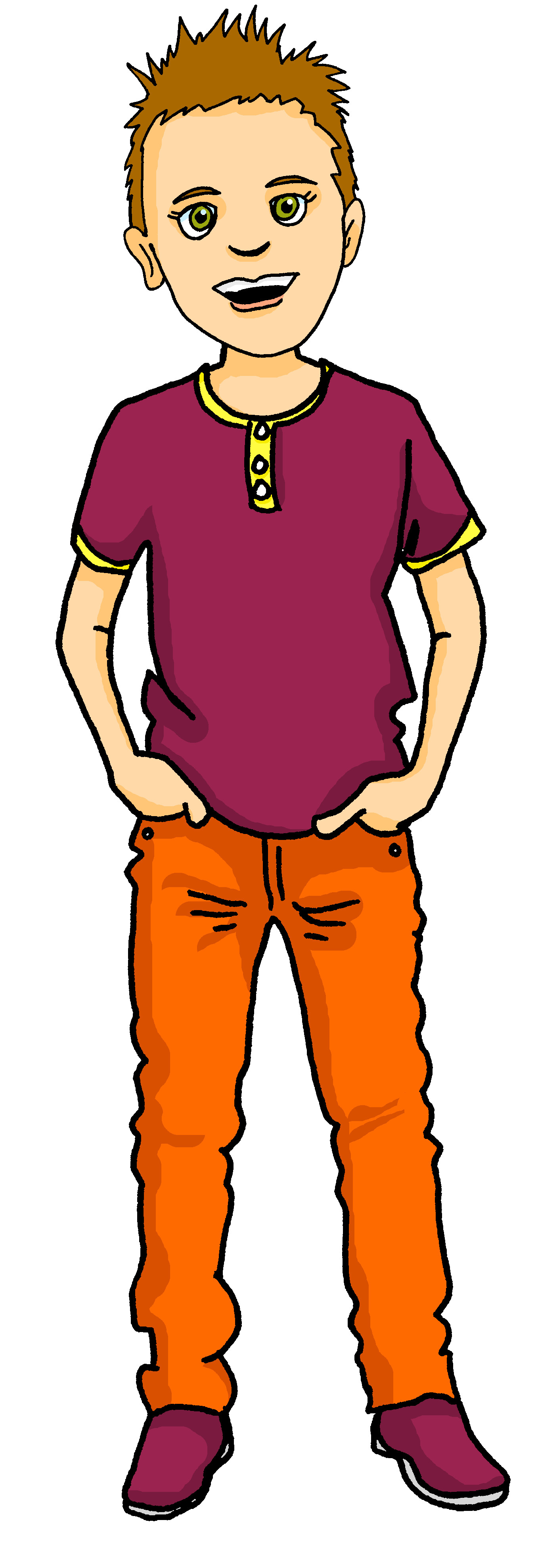 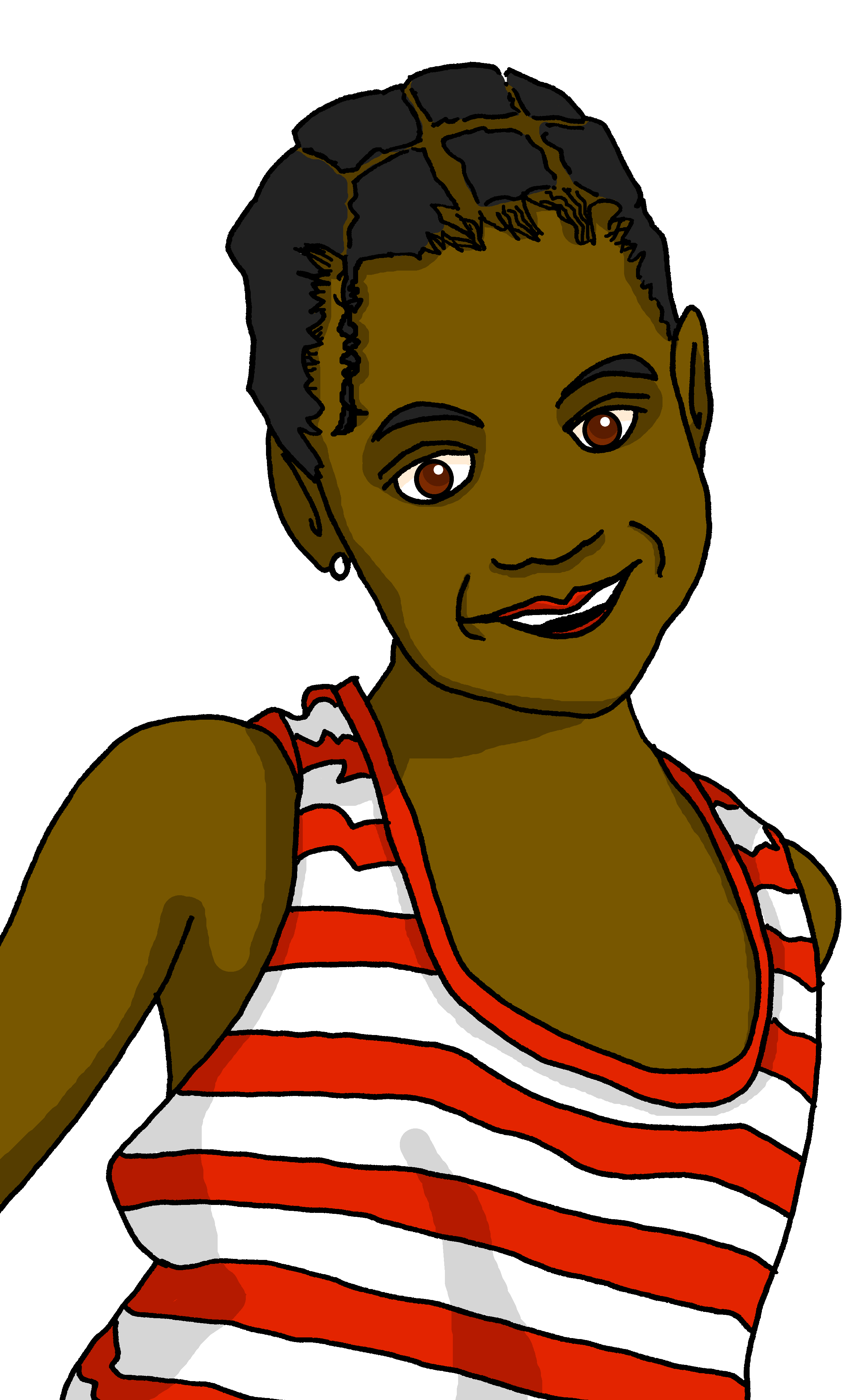 Chaque jour il porte un uniforme.
wears jeans
at home normally
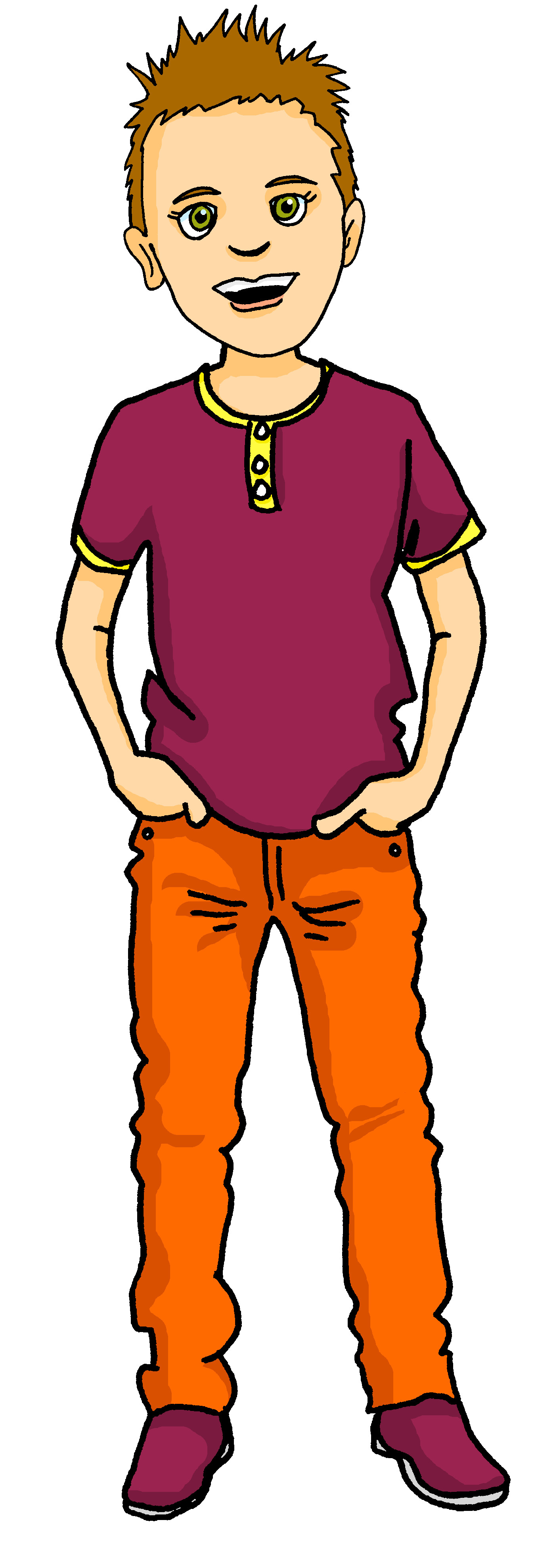 each day
wears a uniform
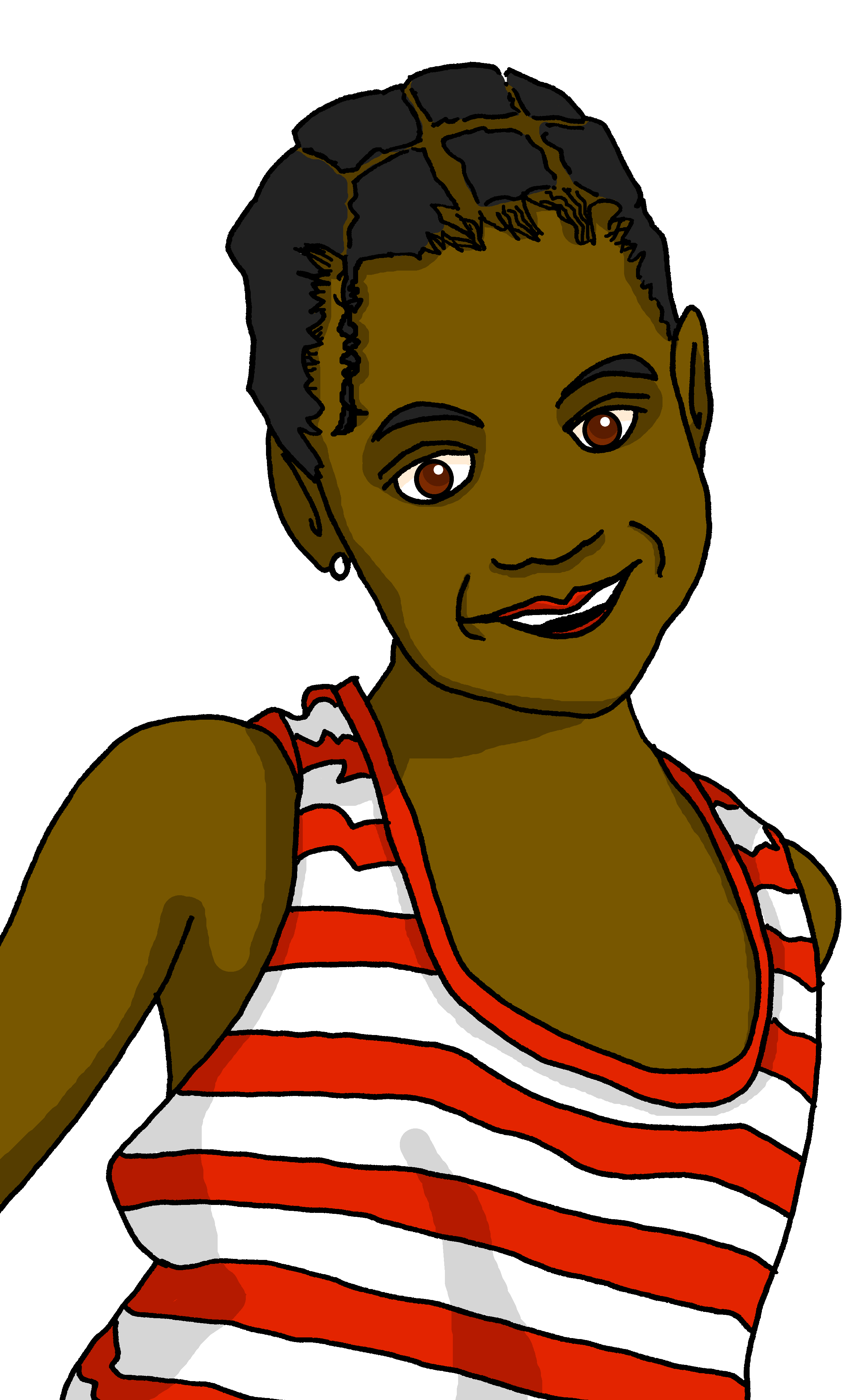 Elle porte un sac à l’école*.
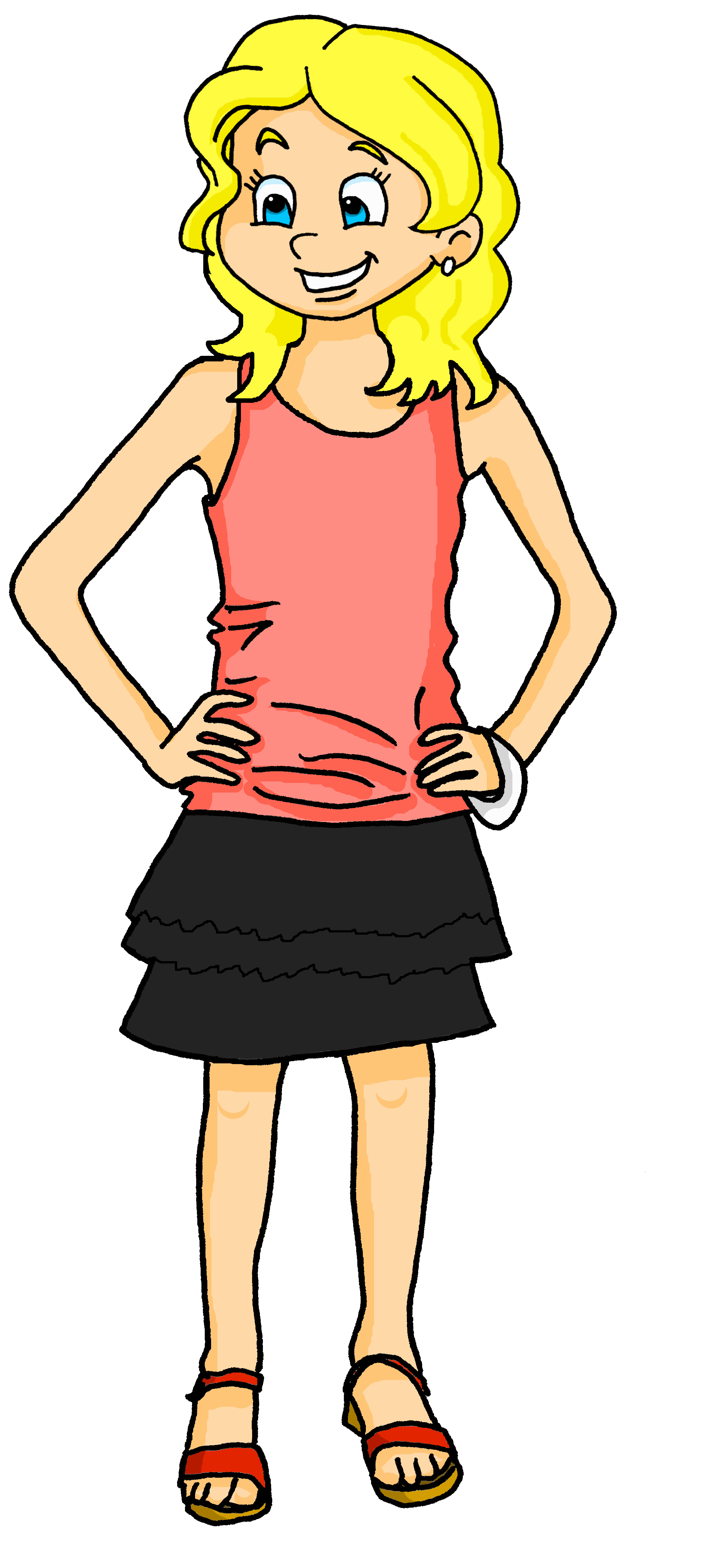 carries a bag
at school
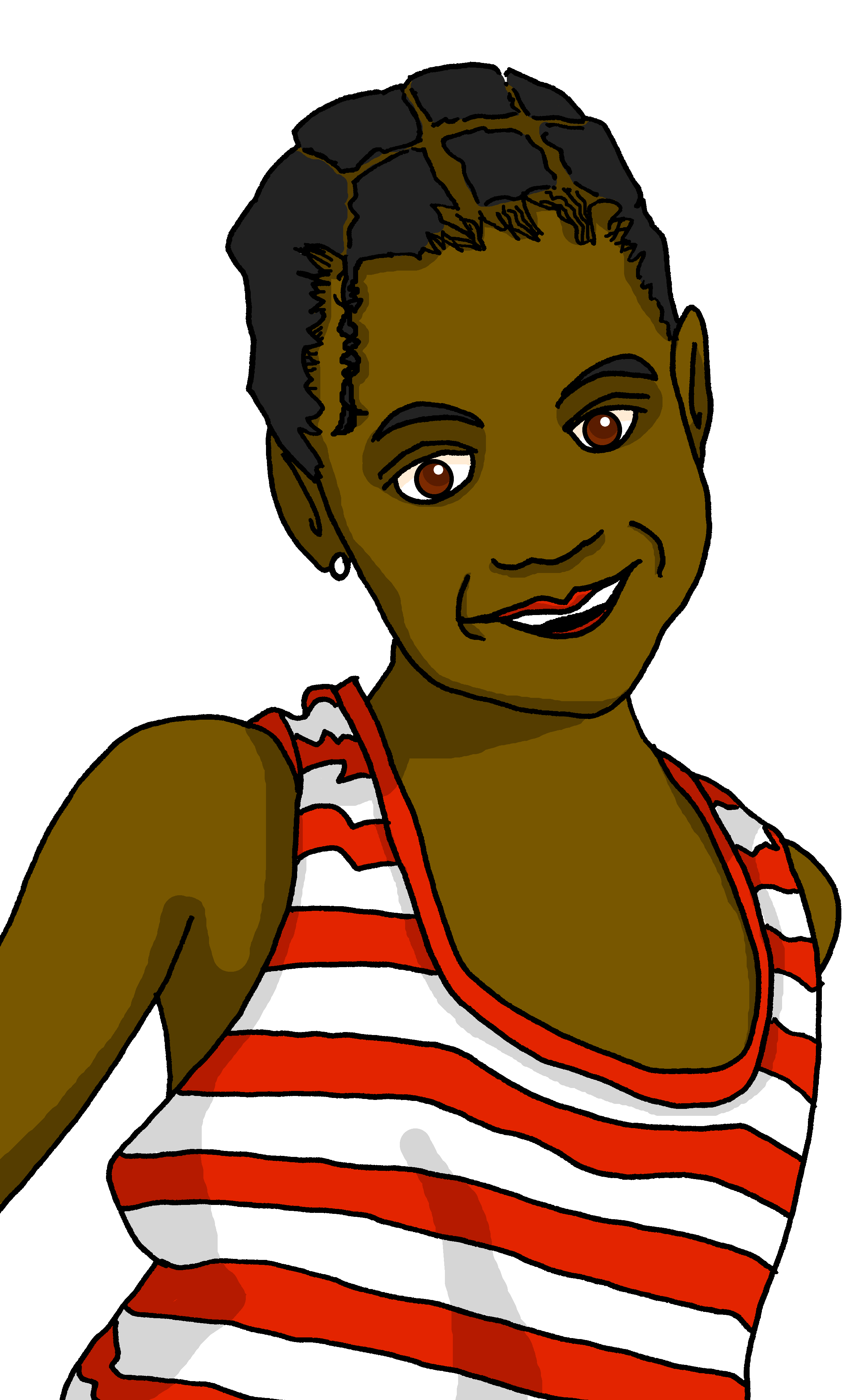 Il utilise un cahier pour le vocabulaire français.
for French vocabulary
uses an exercise book
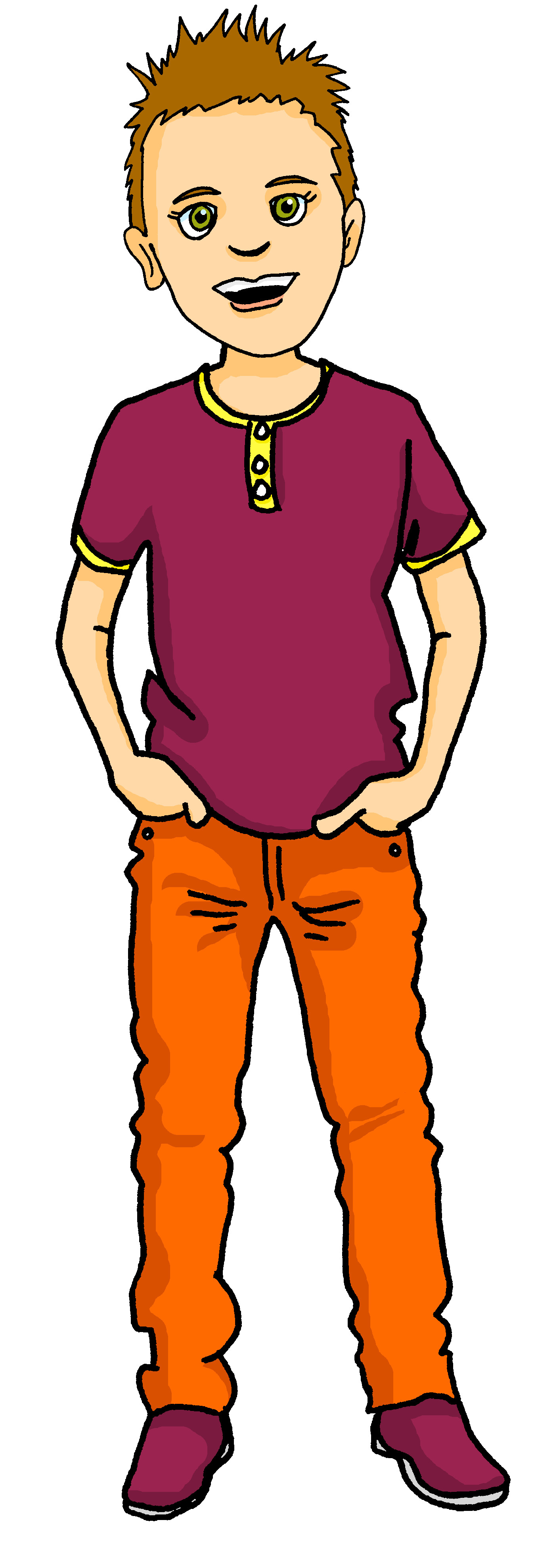 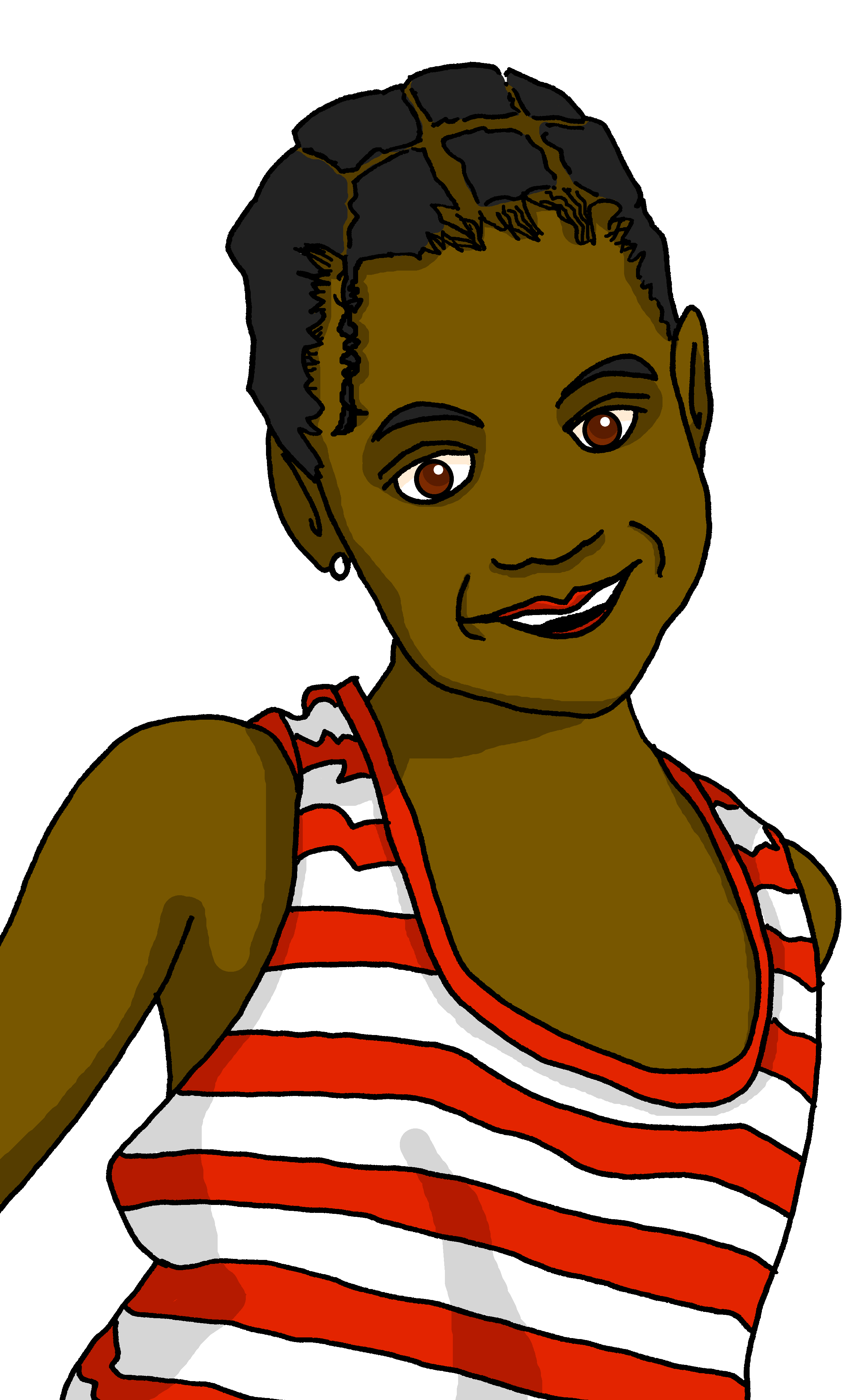 Il regarde un film avec Maman.
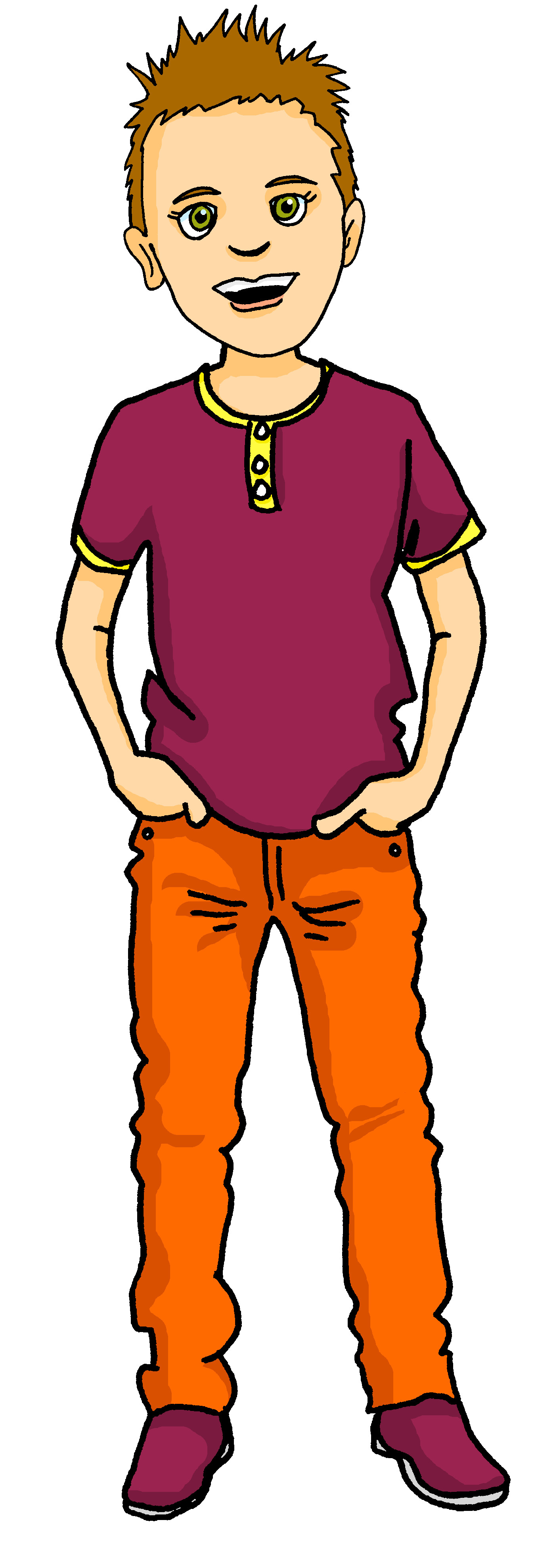 with mum
is watching a film
[Speaker Notes: Timing: 5 minutes
Aim: to practise written comprehension of present tense sentences a range of revisited vocabulary, with a particular focus on ‘il’ and ‘elle’.
Procedure:1. Read the task and instructions and clarify meanings.
2. Do number [1] with pupils to model the task.
3. Pupils complete 2-7.
4. Elicit answers and click to confirm.
5. Ask if there are any sentences that seem wrong or strange (i.e., Pierre wearing a uniform every day as this is uncommon in France – we will assume that Clémentine has made a mistake, here).
Note: if desired, click on the speech bubbles to hear the messages.]
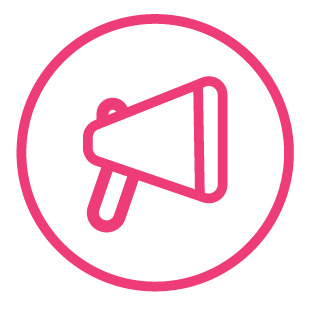 Parle en français. [1/6]
Follow up 3:
You watch a film in French.
parler
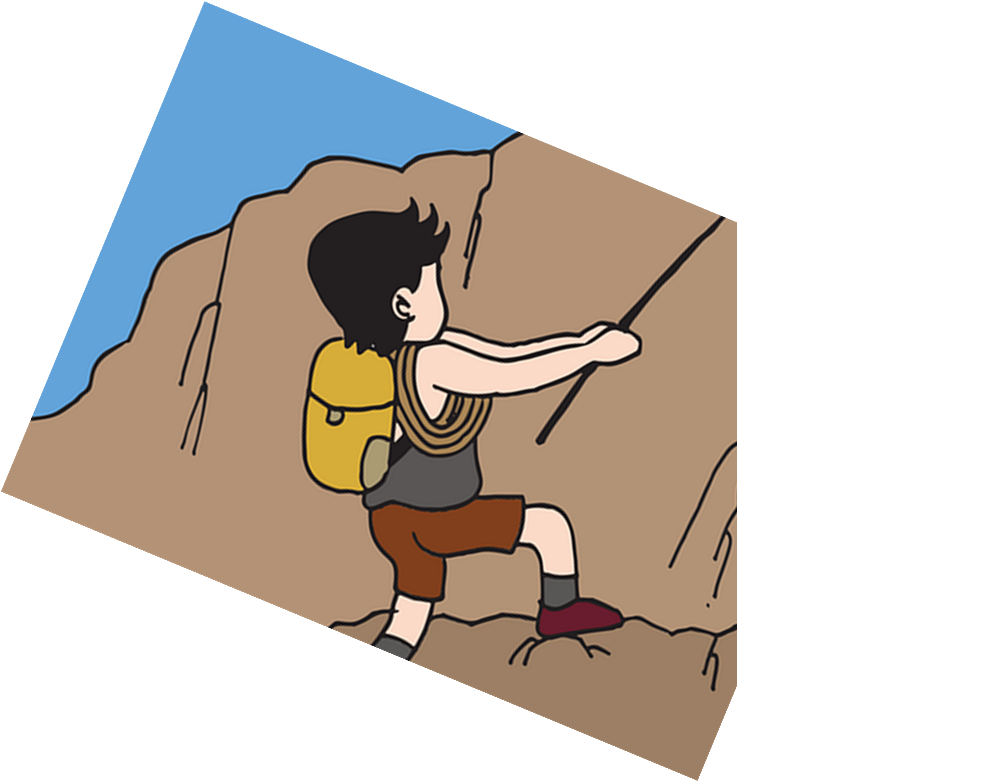 5
en français
tous les jours
4
un match
un chapeau
un instrument
un film
3
regardes
porte
portes
regarde
2
tu
il
je
elle
1
[Speaker Notes: Timing: 5 minutes (6 items, 12 slides)

Aim: to practise read aloud and written recognition of vocabulary and structures.Note: this activity could also be a writing task on mini whiteboards.

Procedure:
Tell pupils they need to use the words, starting from the bottom, to climb up the mountain (And translate the sentence!). 
Ask pupils to work in pairs to practise first.
Click to trigger the timer (5 seconds per sentence).
Ask a volunteer from a pair to say the French sentence out loud – next slide reveals the answer.
Repeat with the next 5 sentences (there are 6 in total, including this one).]
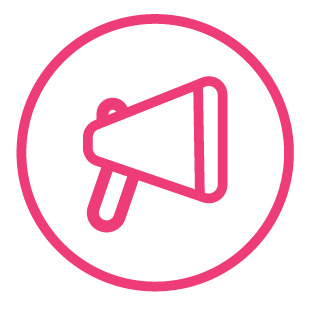 Parle en français.
Follow up 3:
You watch a film in French.
parler
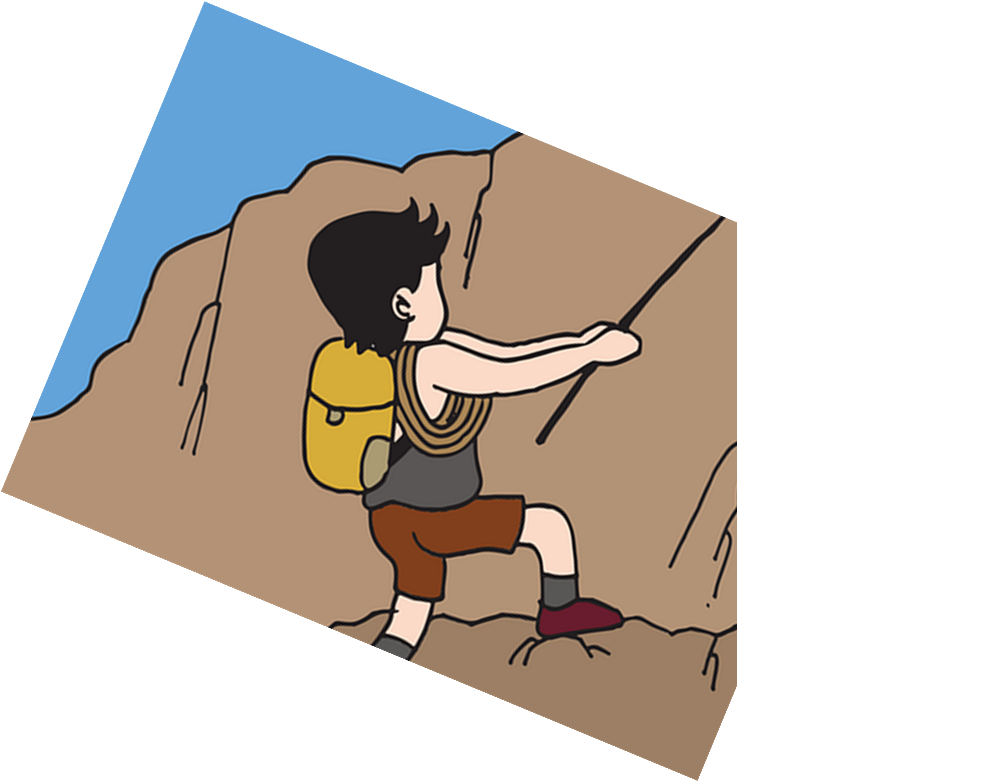 en français
tous les jours
un match
un chapeau
un instrument
un film
regardes
porte
portes
regarde
tu
il
je
elle
[Speaker Notes: [2/12] Answer 1

Click on the pink speech bubble to hear the audio answer.]
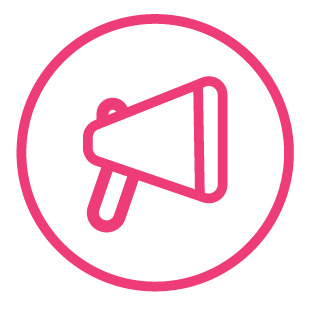 Parle en français. [2/6]
Follow up 3:
She uses an instrument at school.
parler
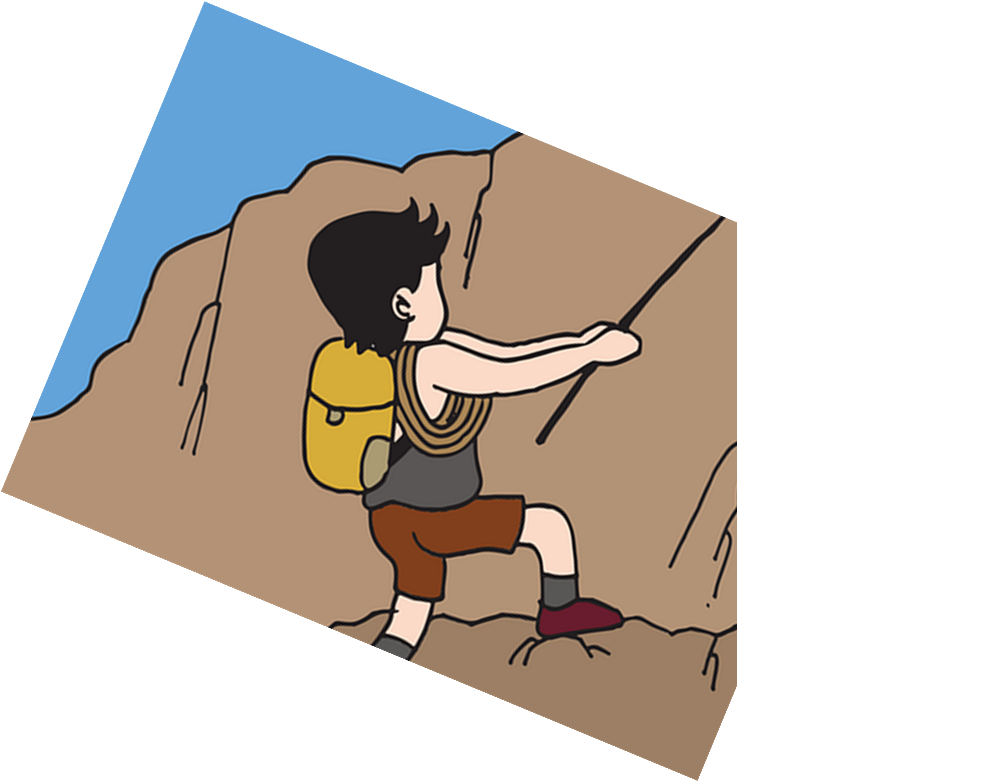 5
à l’école
à la maison
4
un instrument
un sac
un uniforme
un jean
3
utilise
porte
utilises
portes
2
il
je
tu
elle
1
[Speaker Notes: [3/12] Item 2]
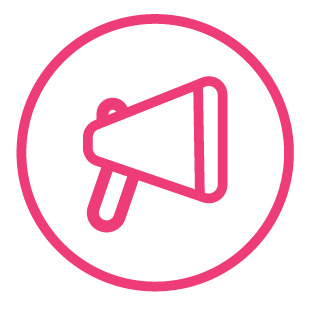 Parle en français. [2/6]
Follow up 3:
She uses an instrument at school.
parler
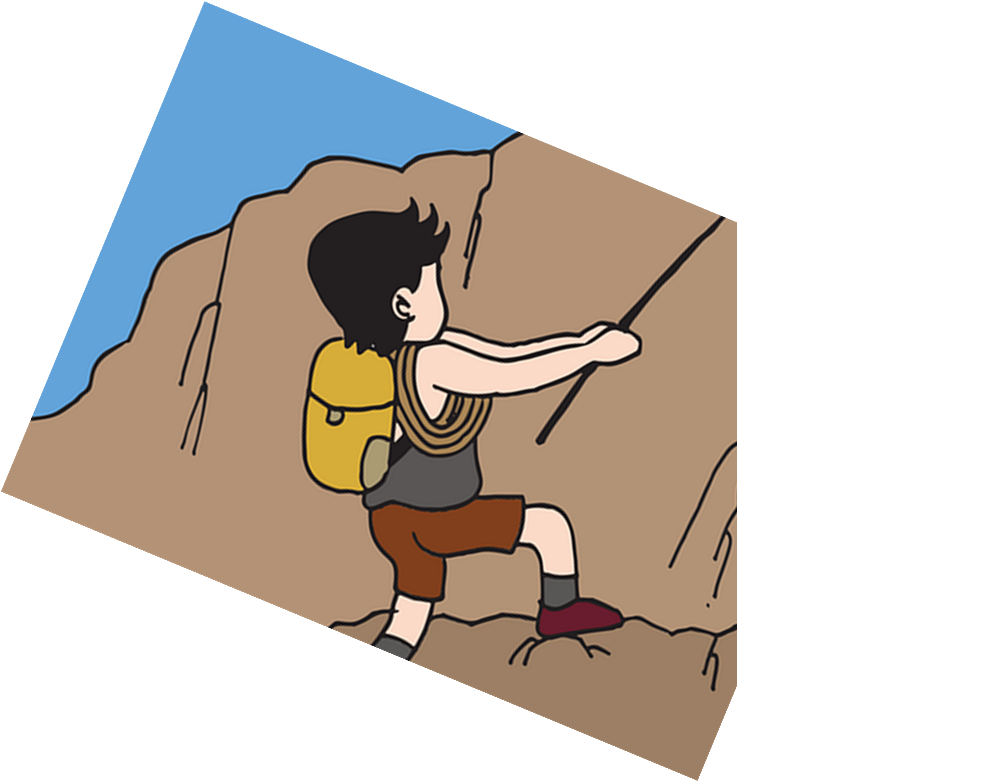 à l’école
à la maison
un instrument
un sac
un uniforme
un jean
utilise
porte
utilises
portes
il
je
tu
elle
[Speaker Notes: [4/12] Answer 2

Click on the pink speech bubble to hear the audio answer.]
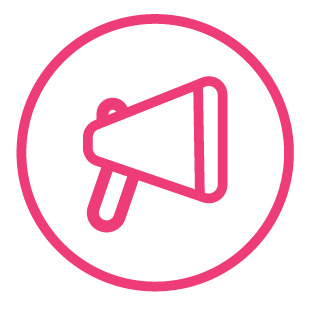 Parle en français. [3/6]
Follow up 3:
He sings a Christmas song.
parler
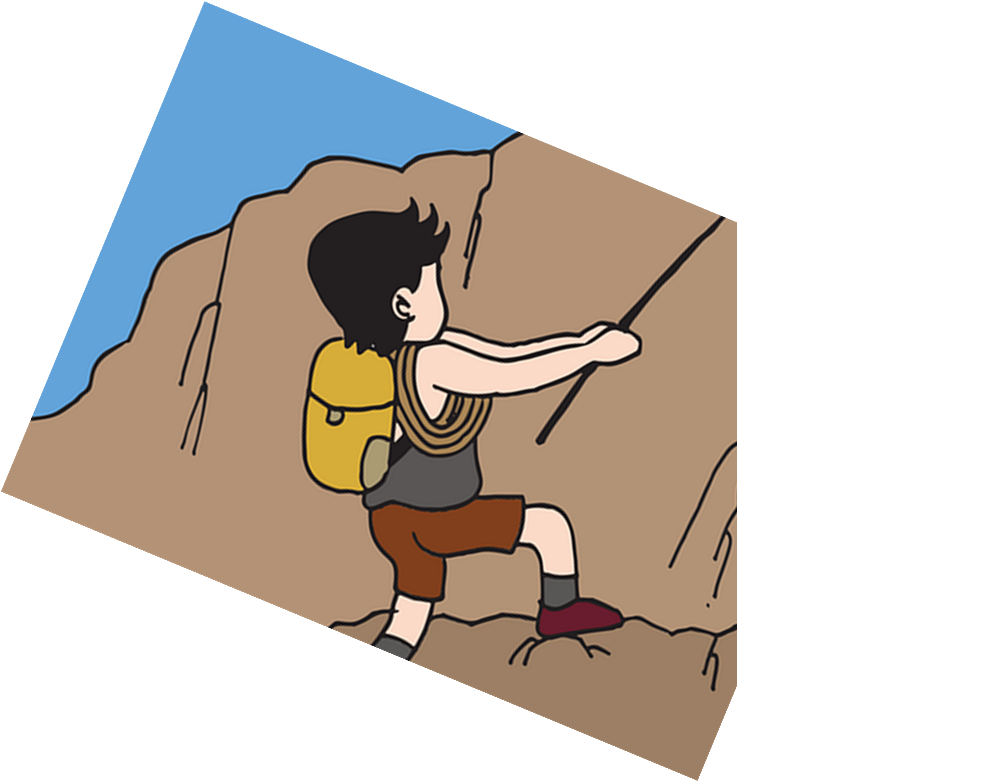 5
en français
à l’école
en anglais
de Noёl
4
un film
une chanson
une phrase
un match
3
chante
regarde
regardes
chantes
2
je
tu
elle
il
1
[Speaker Notes: [5/12] Item 3]
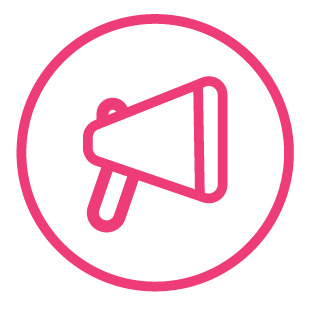 Parle en français. [3/6]
Follow up 3:
He sings a Christmas song.
parler
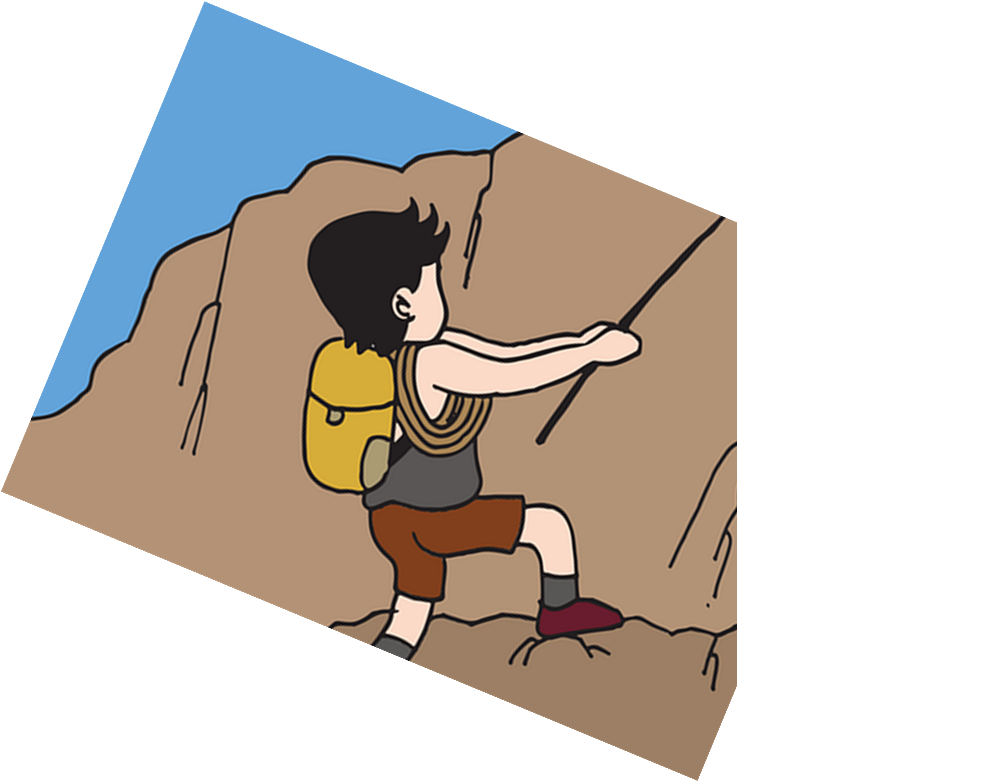 en français
à l’école
en anglais
de Noёl
un film
une chanson
une phrase
un match
chante
regarde
regardes
chantes
je
tu
elle
il
[Speaker Notes: [6/12] Answer 3

Click on the pink speech bubble to hear the audio answer.]
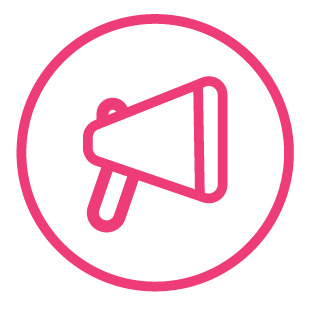 Parle en français. [4/6]
Follow up 3:
You wear a t-shirt at home.
parler
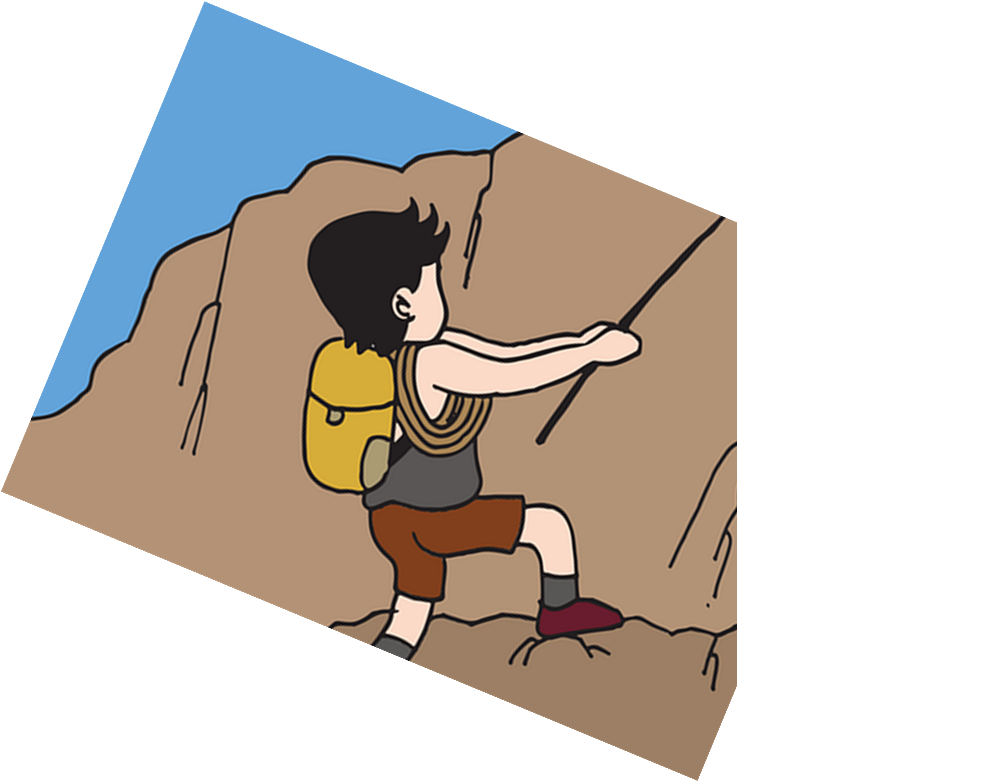 5
le weekend
à l’école
à la maison
tous les jours
4
un match
un film
un t-shirt
un chapeau
3
regarde
porte
regardes
portes
2
tu
elle
il
je
1
[Speaker Notes: [7/12] Item 4]
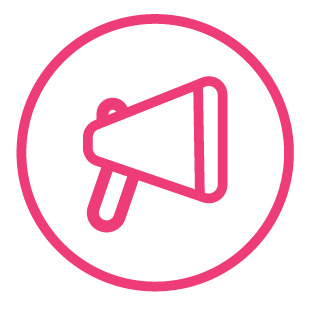 Parle en français. [4/6]
Follow up 3:
You wear a t-shirt at home.
parler
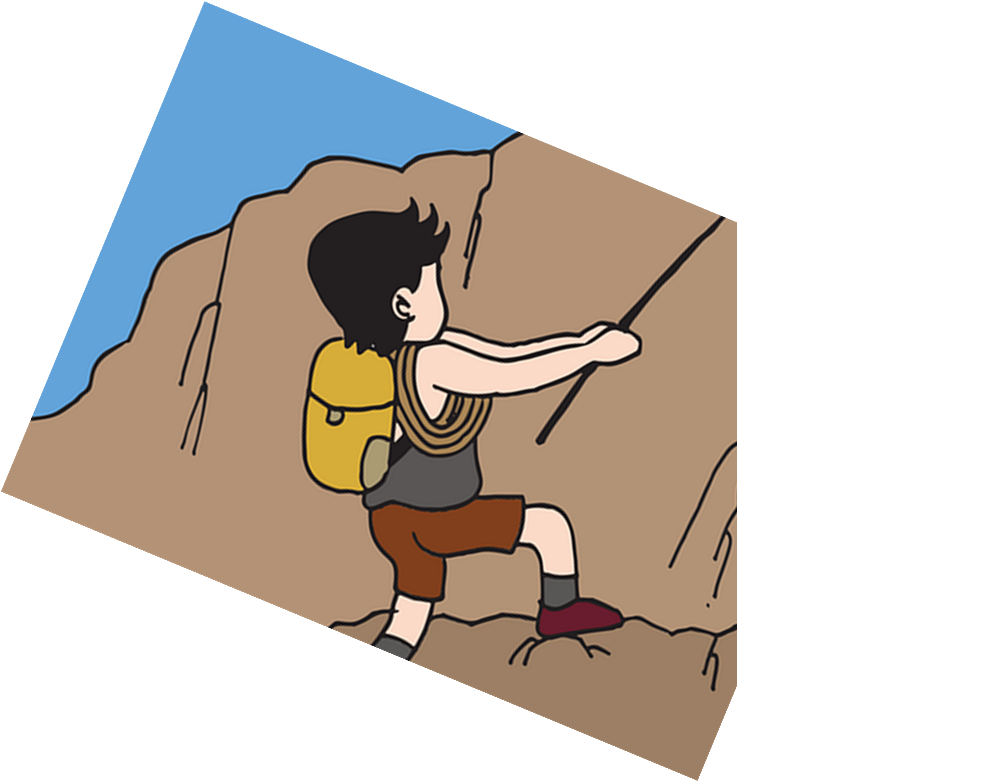 le weekend
à l’école
à la maison
tous les jours
un match
un film
un t-shirt
un chapeau
regarde
porte
regardes
portes
tu
elle
il
je
[Speaker Notes: [8/12] Answer 4

Click on the pink speech bubble to hear the audio answer.]
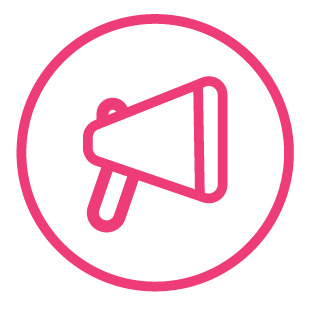 Parle en français. [5/6]
Follow up 3:
He wears a uniform every day.
parler
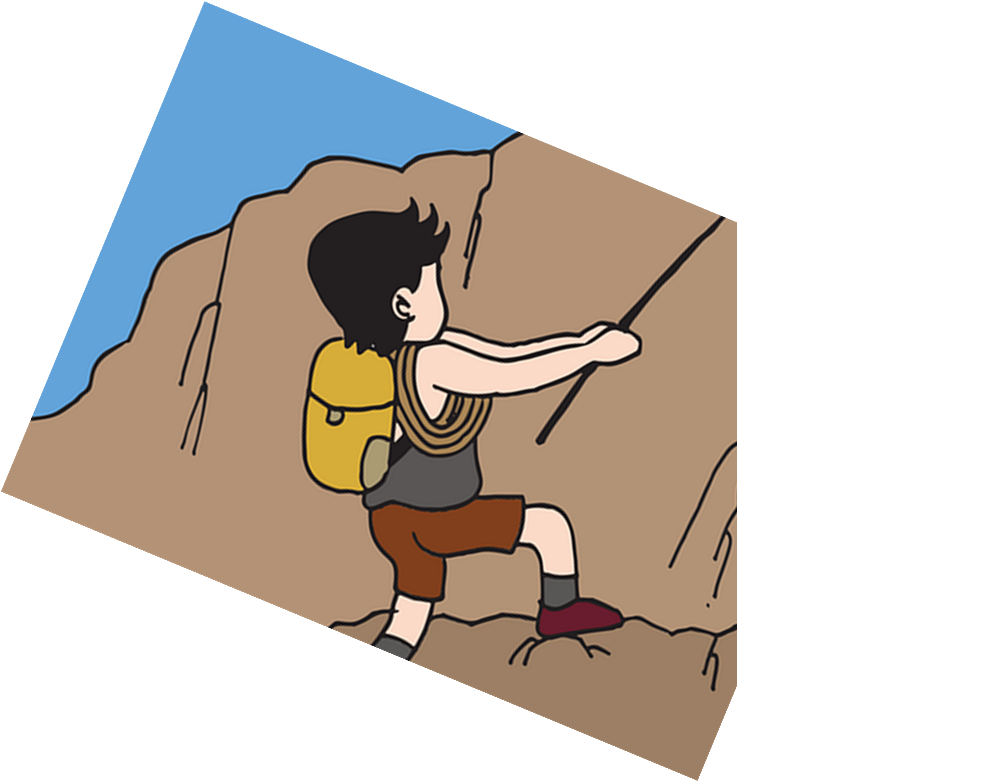 5
le weekend
à l’école
à la maison
tous les jours
4
un uniforme
un crayon
un cahier
un chapeau
3
utilise
porte
utilises
portes
2
tu
elle
il
je
1
[Speaker Notes: [9/12] Item 5]
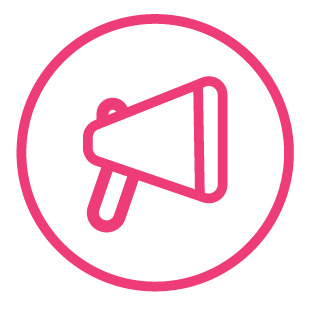 Parle en français. [5/6]
Follow up 3:
He wears a uniform every day.
parler
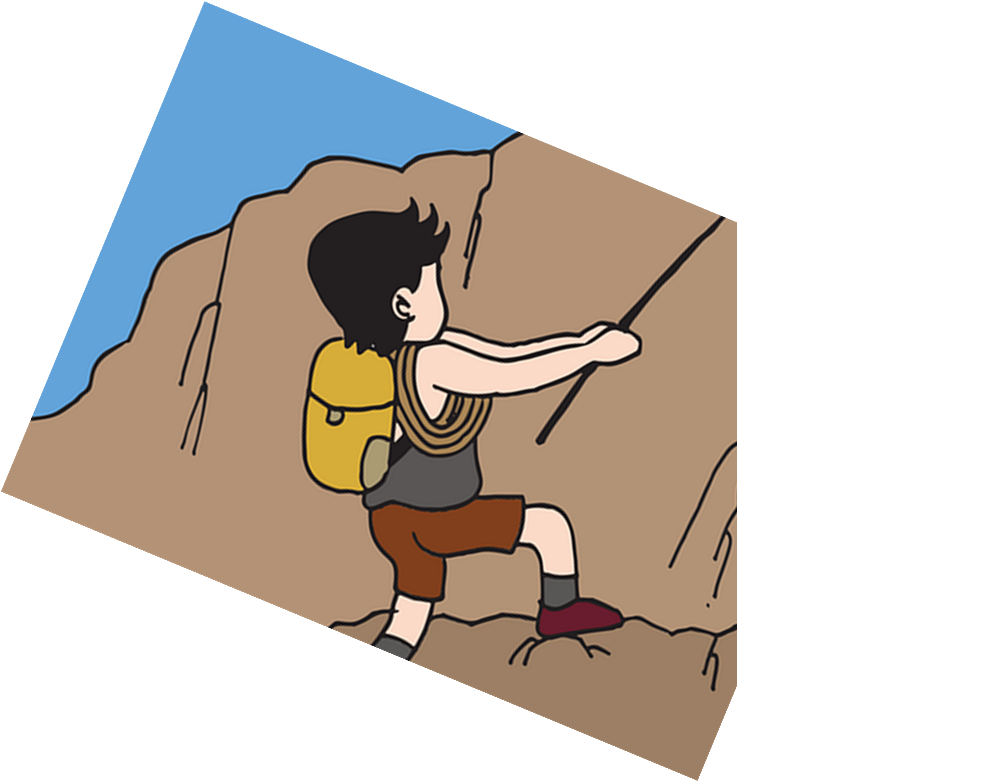 le weekend
à l’école
à la maison
tous les jours
un uniforme
un crayon
un cahier
un chapeau
utilise
porte
utilises
portes
tu
elle
il
je
[Speaker Notes: [10/12] Answer 5

Click on the pink speech bubble to hear the audio answer.]
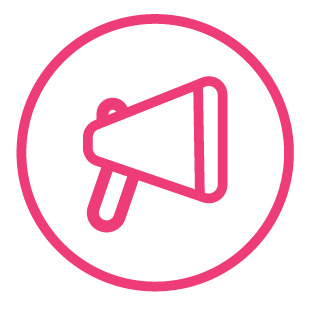 Parle en français. [6/6]
Follow up 3:
You repeat a phrase in English.
parler
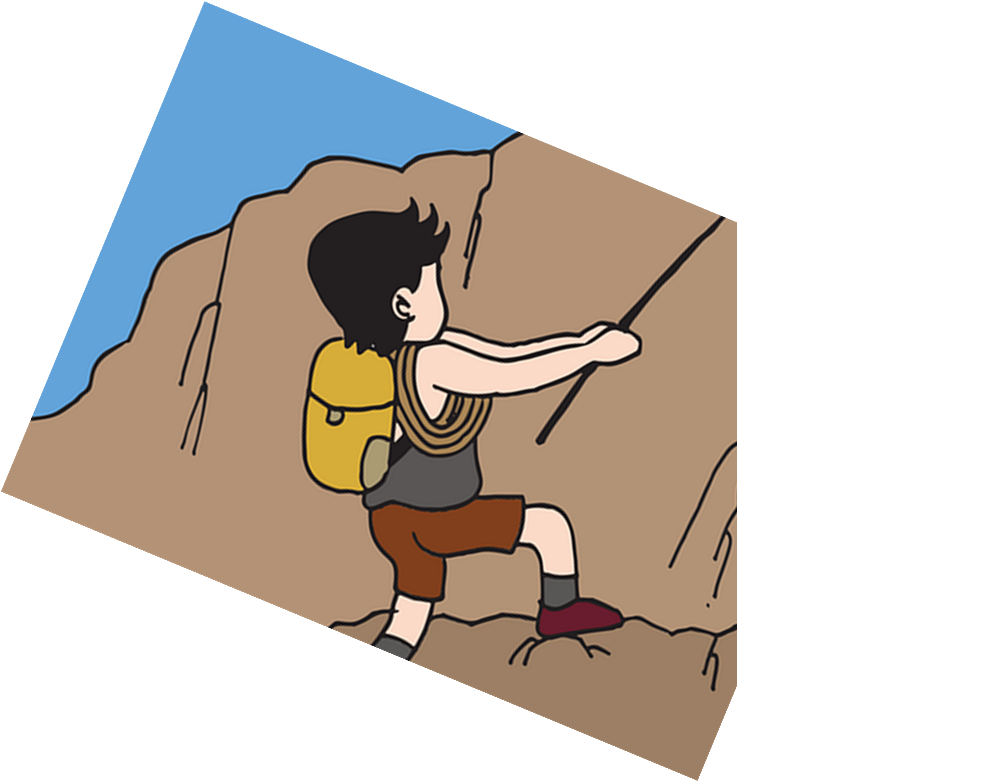 5
en français
à l’école
en anglais
tous les jours
4
une phrase
à Léa
une chanson
à Mme Dior
3
parles
répète
répètes
parles
2
je
tu
il
elle
1
[Speaker Notes: [11/12] Item 6]
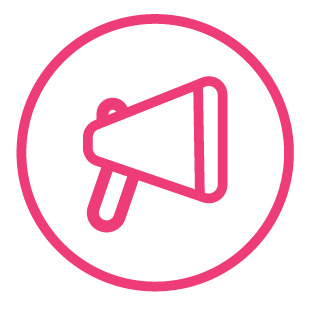 Parle en français. [6/6]
Follow up 3:
You repeat a phrase in English.
parler
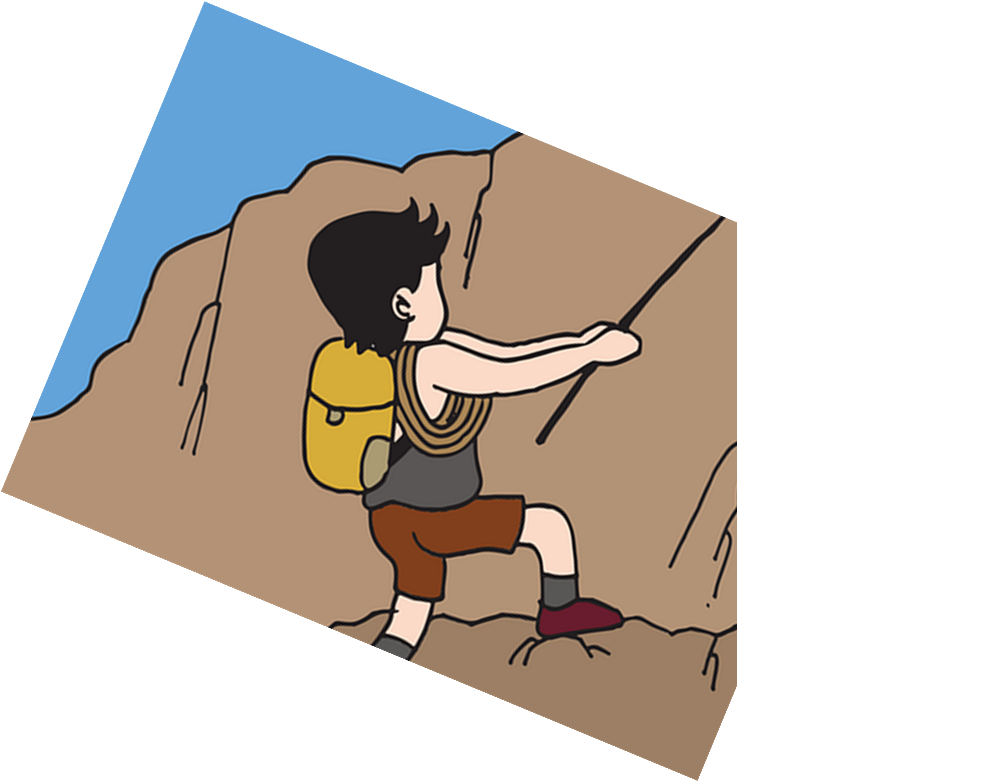 en français
à l’école
en anglais
tous les jours
une phrase
à Léa
une chanson
à Mme Dior
parles
répète
répètes
parles
je
tu
il
elle
[Speaker Notes: [12/12] Answer 6

Click on the pink speech bubble to hear the audio answer.]
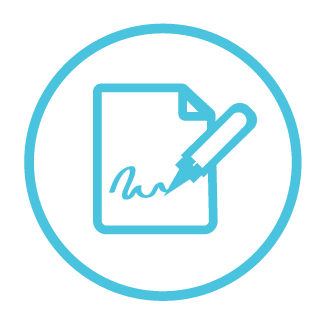 Écris 5 phrases en français.
Follow up 4:
un chapeau
un uniforme
un instrument
un t-shirt
une règleun sacun cahier
une phraseun film
une chanson
en anglais
en françaisà la maisonà l’école
[I sing][You sing][I listen to][S/he listens to][I use][You use][I speak]S/he speaks]
[I watch][You watch][I wear, carry][S/he wears, carries]
écrire
If you like, make your sentences longer using mais.
Je chante en anglais mais tu chantes en français.
une école = a school
[Speaker Notes: Timing: 5 minutes
Aim: to practise written production of verb forms from this week and last week and written recognition of other revisited vocabulary.

Procedure:1. Pupils write five sentences using five different verb forms, translating from English into French, and then selecting appropriate sentence endings from the French items in the blue box on the right.2. Pupils read each other their sentences and the listening partners interprets into English.
Note: there is an option to extend sentences using ‘mais’.  We will practise creating more compound sentences during the next few weeks.]
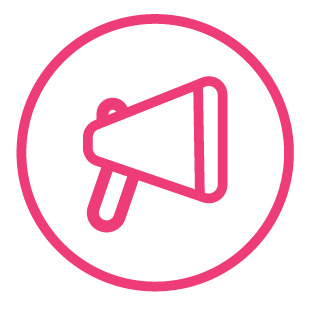 Follow up 5 - Écris en français : Can you get at least 15 points?
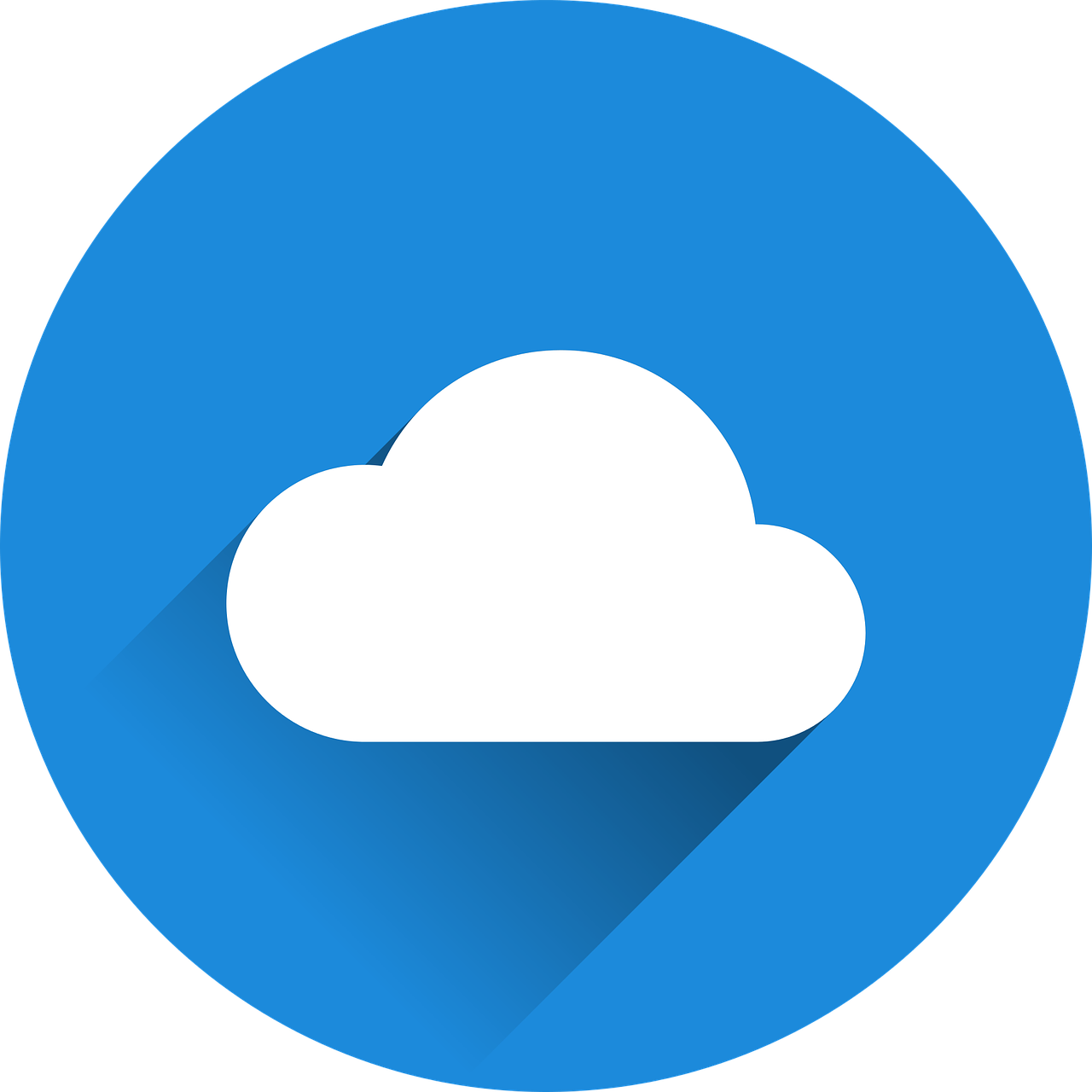 mots
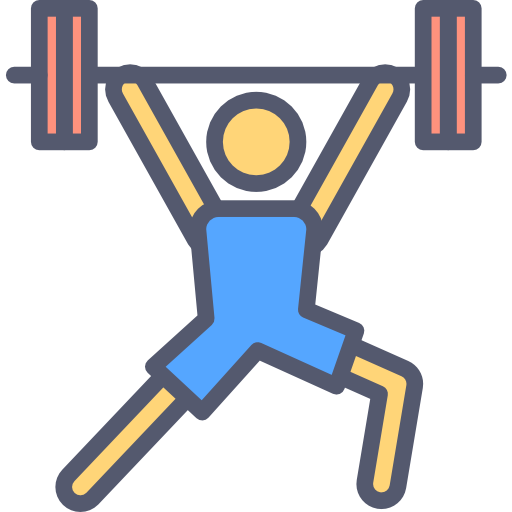 sérieux
courageux
curieuse
vocabulaire
x3
une semaine
dimanche
heureuse
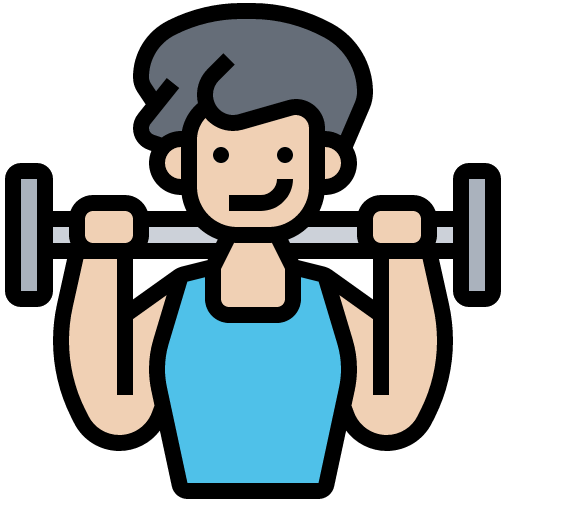 jeudi
samedi
vendredi
x2
mercredi
mardi
lundi
un uniforme
mais
à
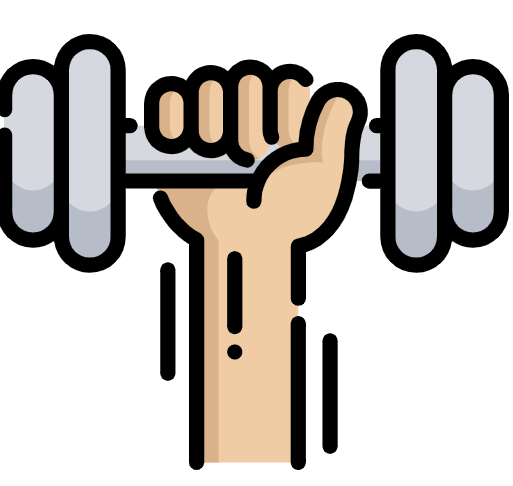 un chapeau
un film
une maison
x1
une chanson
porter
regarder
[Speaker Notes: Timing: 5-10 minutes

Aim: to practise written comprehension of vocabulary from this week and previous weeks.

Procedure:Give pupils a blank grid.  They fill in the French meanings of any of the words they know, trying to reach 15 points in total.
Note:The most recently learnt and practised words are pink, words from the previous week are green and those from week 1 are blue, thus more points are awarded for them, to recognise that memories fade and more effort (heavy lifting!) is needed to retrieve them.]
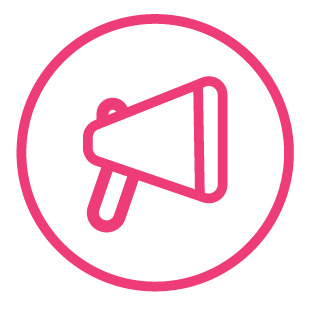 Écris en français : Can you get at least 15 points?
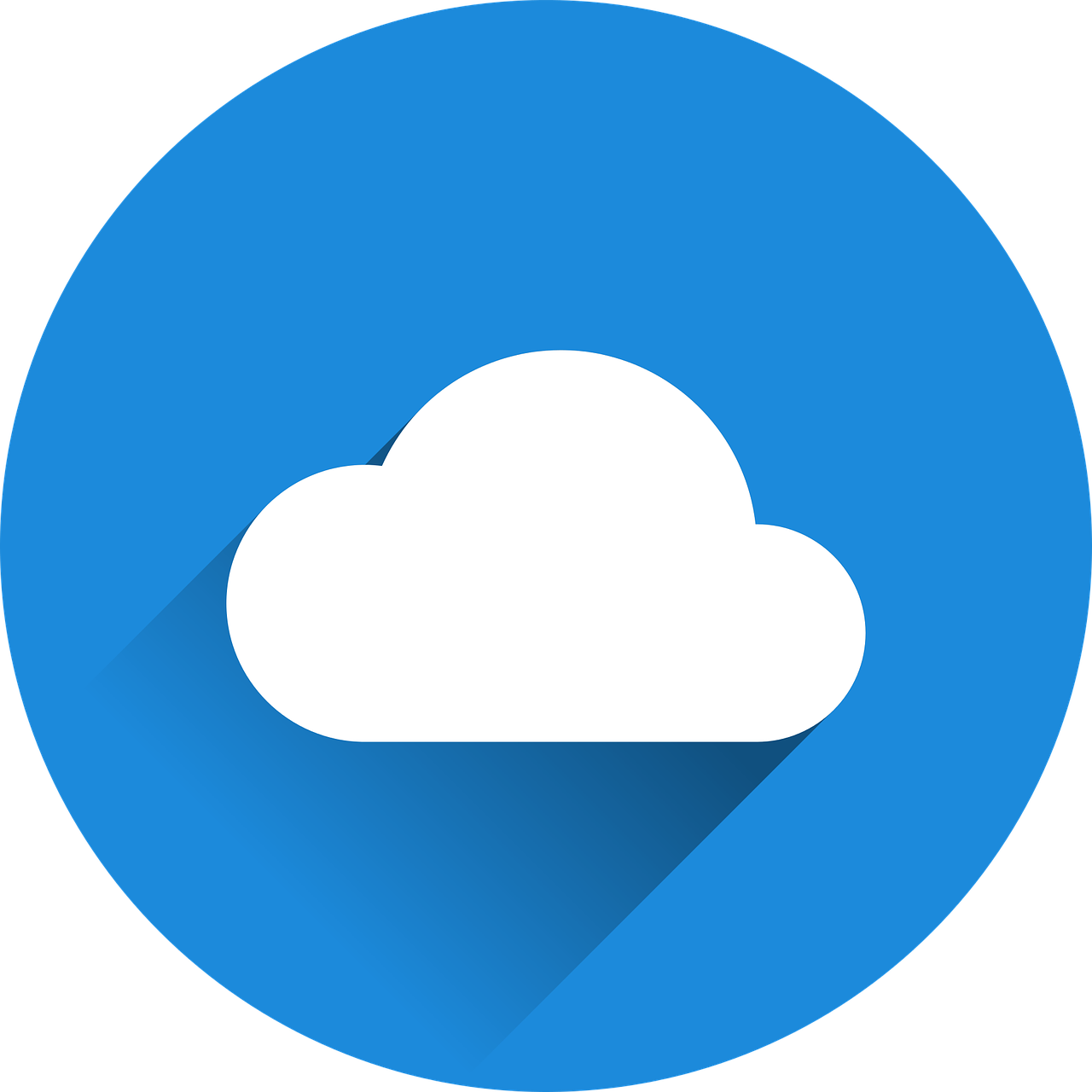 mots
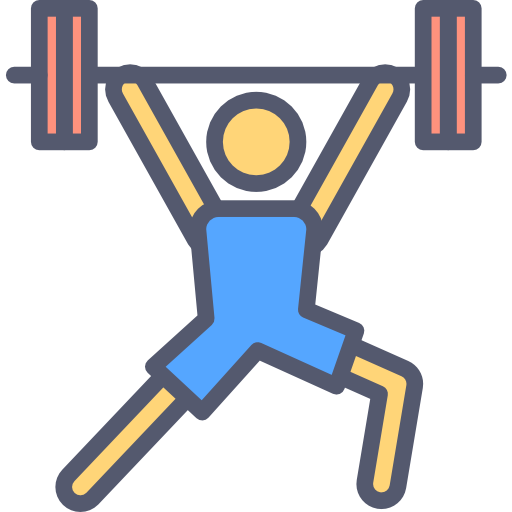 vocabulaire
x3
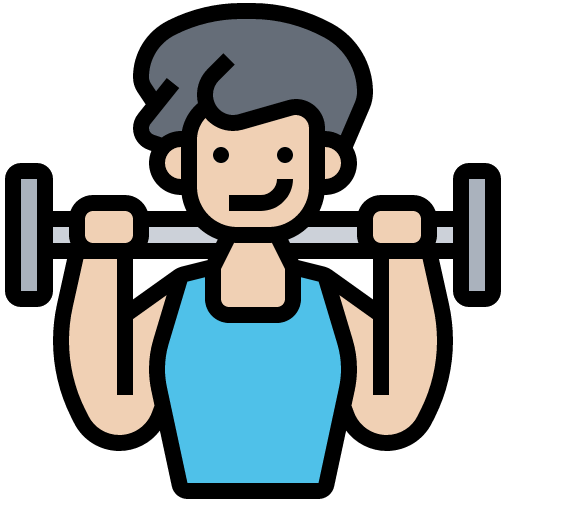 x2
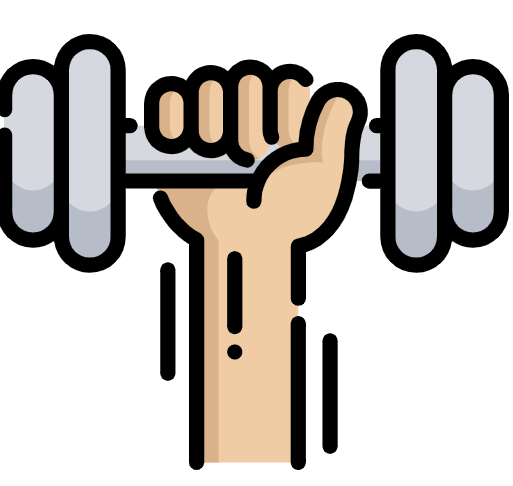 x1
[Speaker Notes: HANDOUT]